Greedy Algorithm
Chapter 5
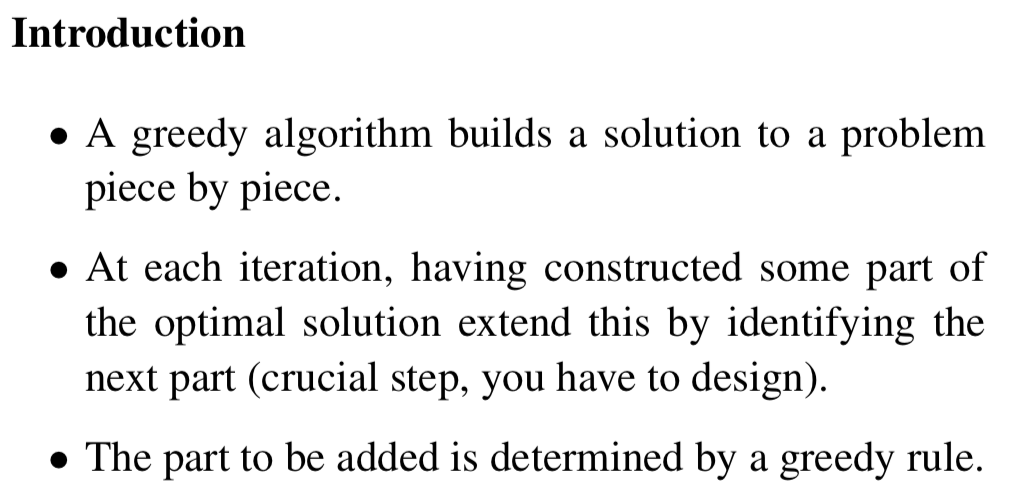 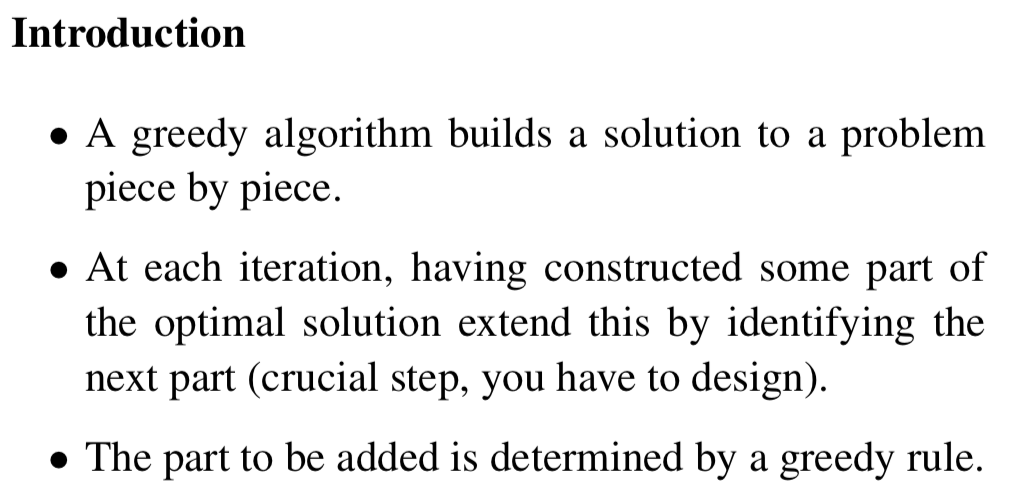 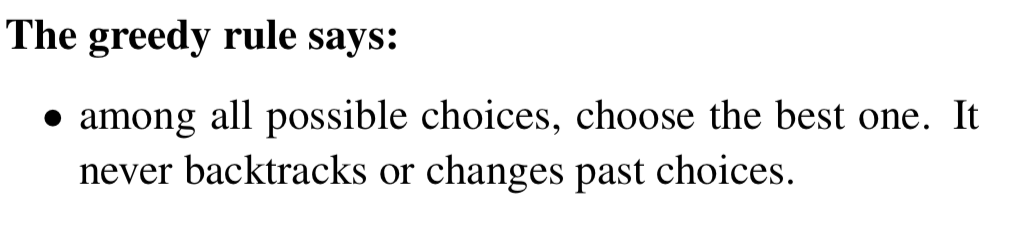 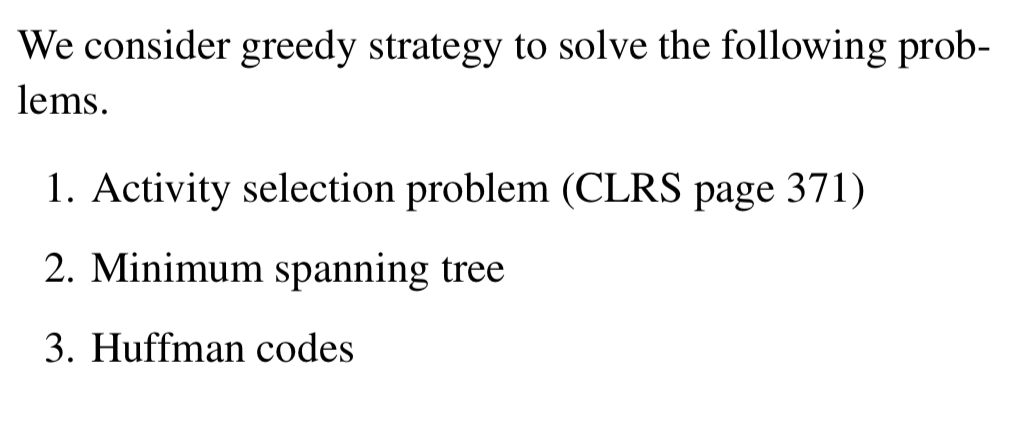 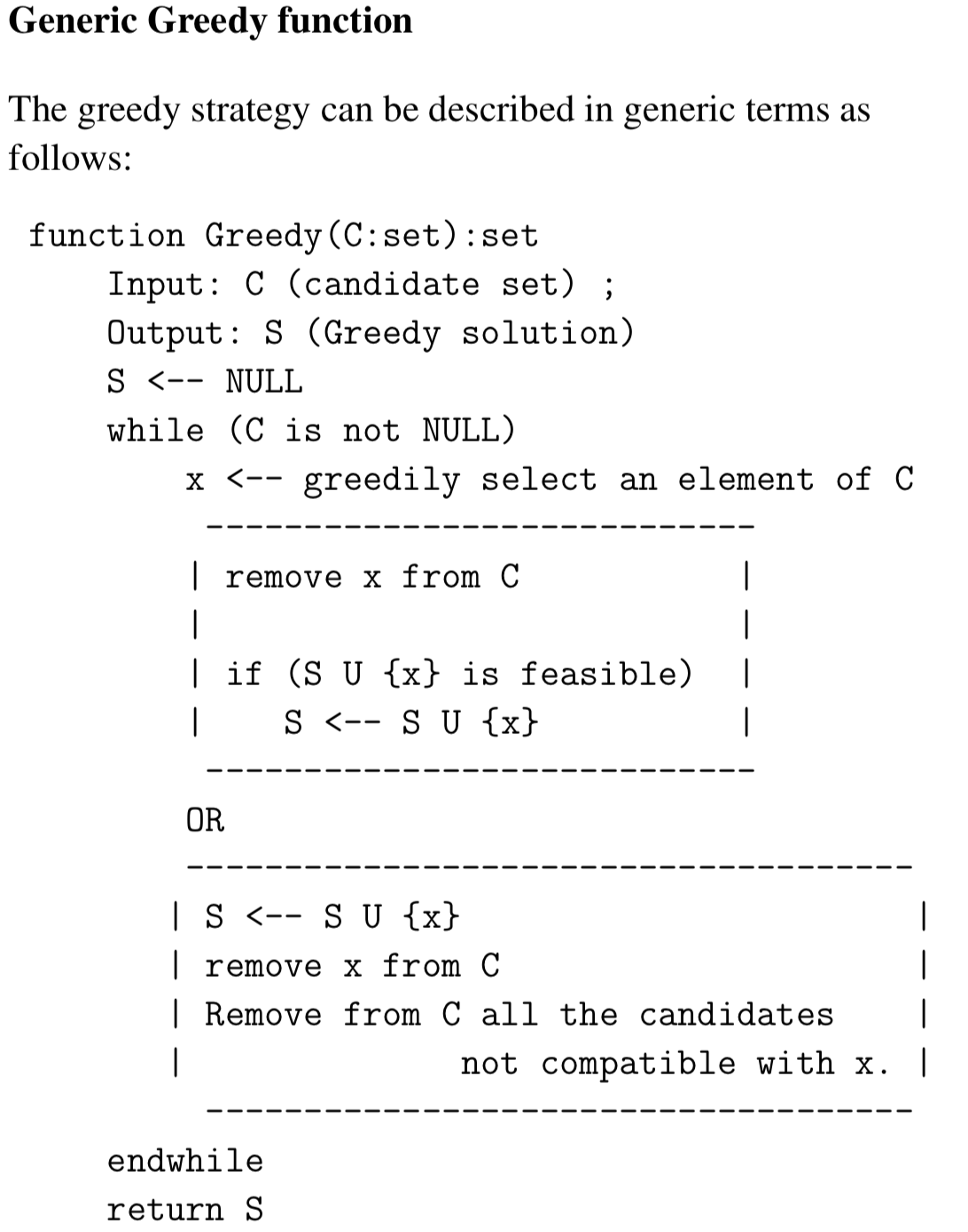 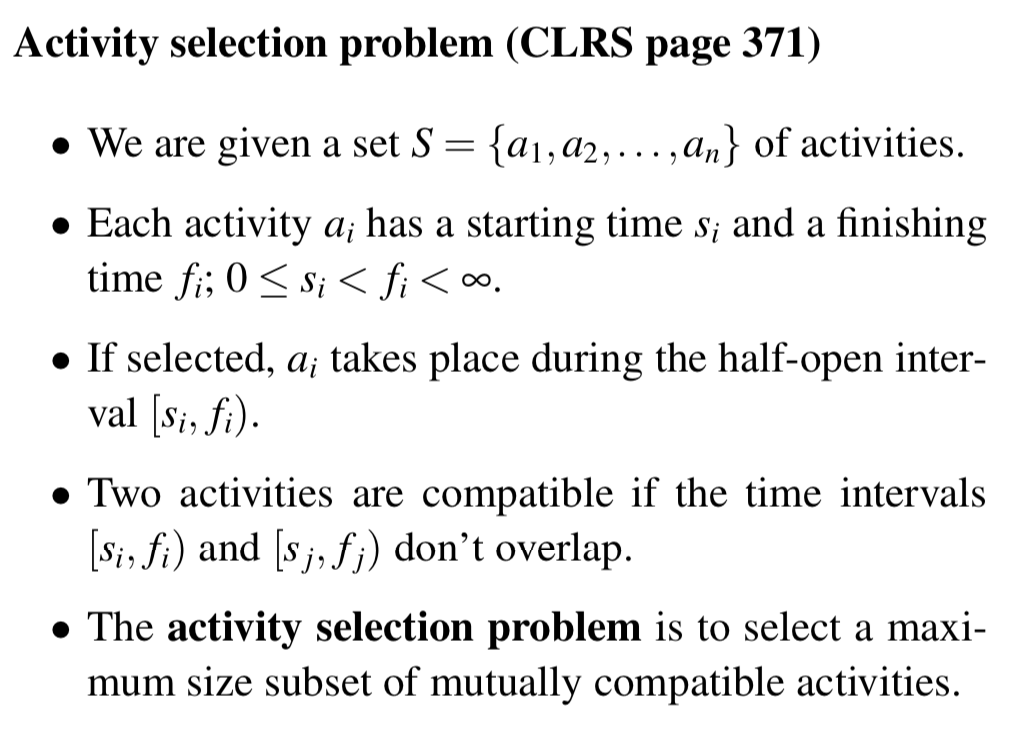 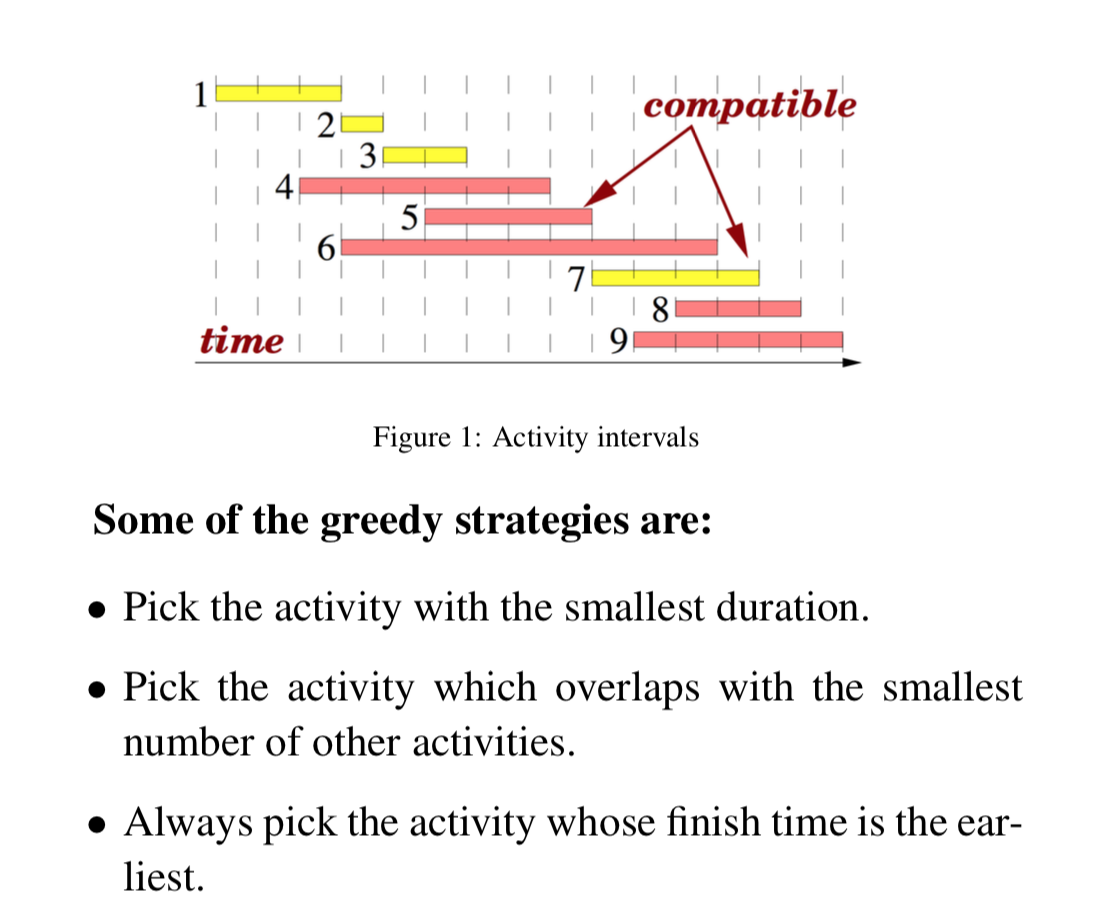 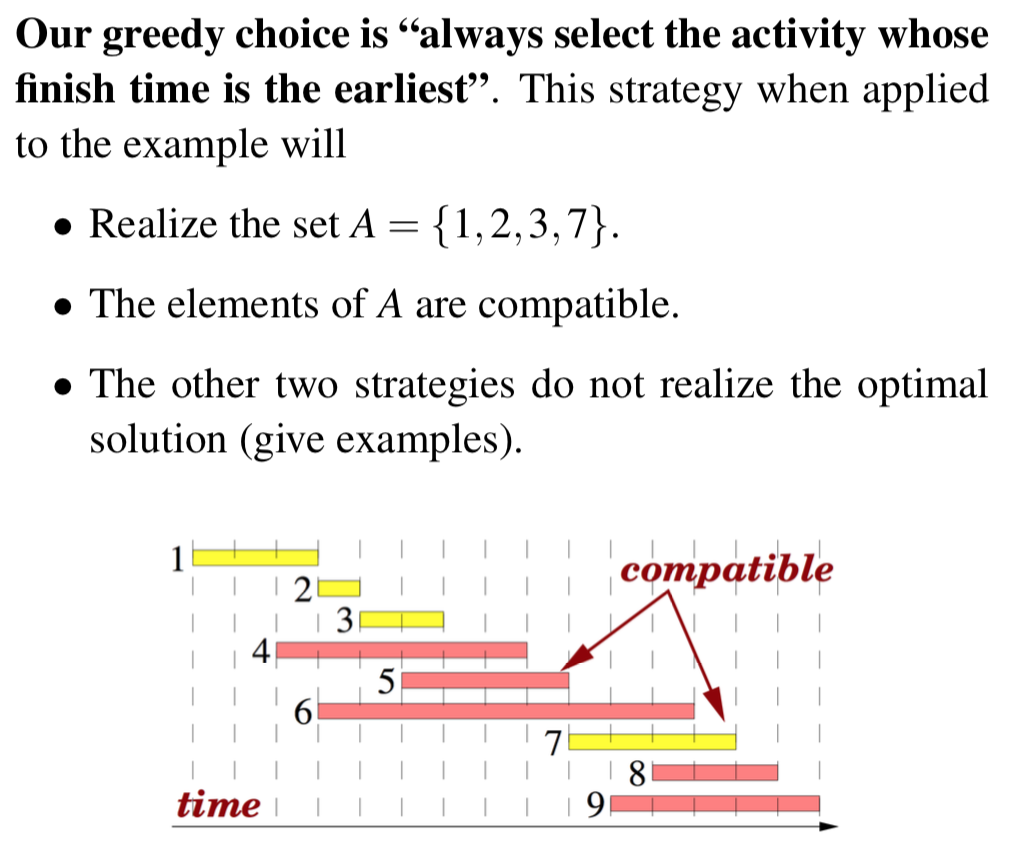 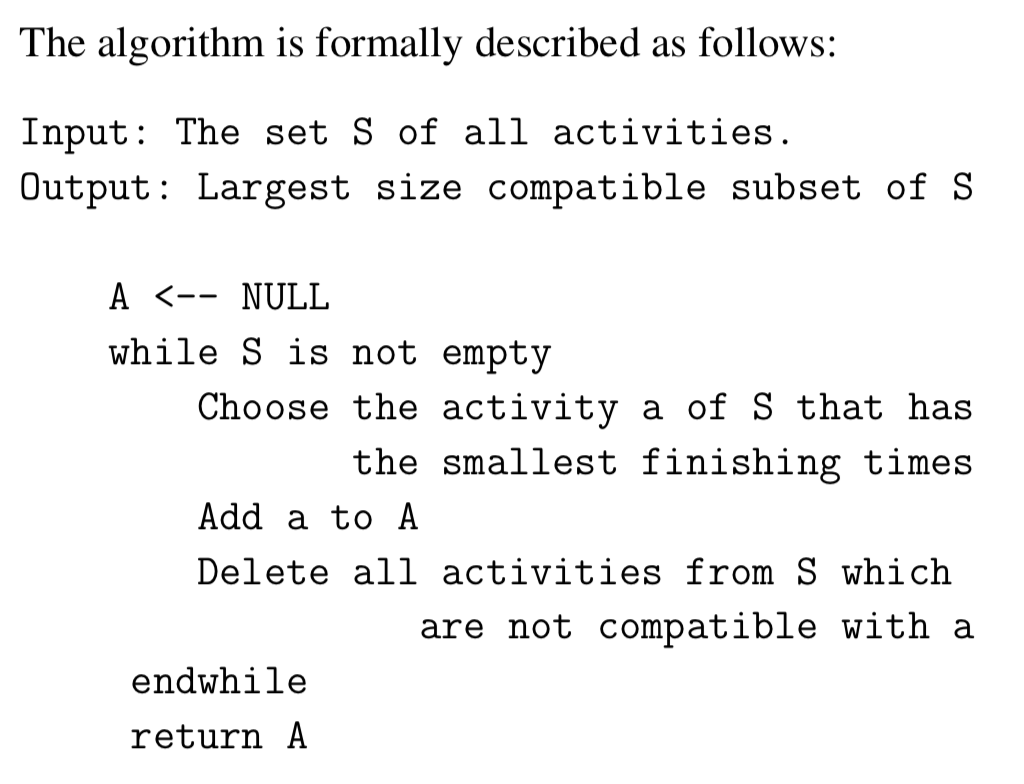 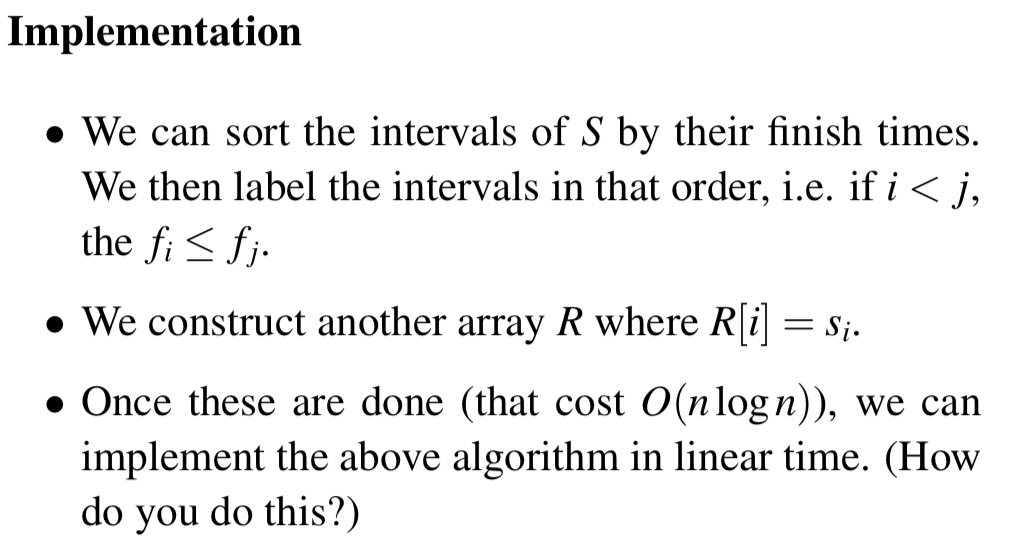 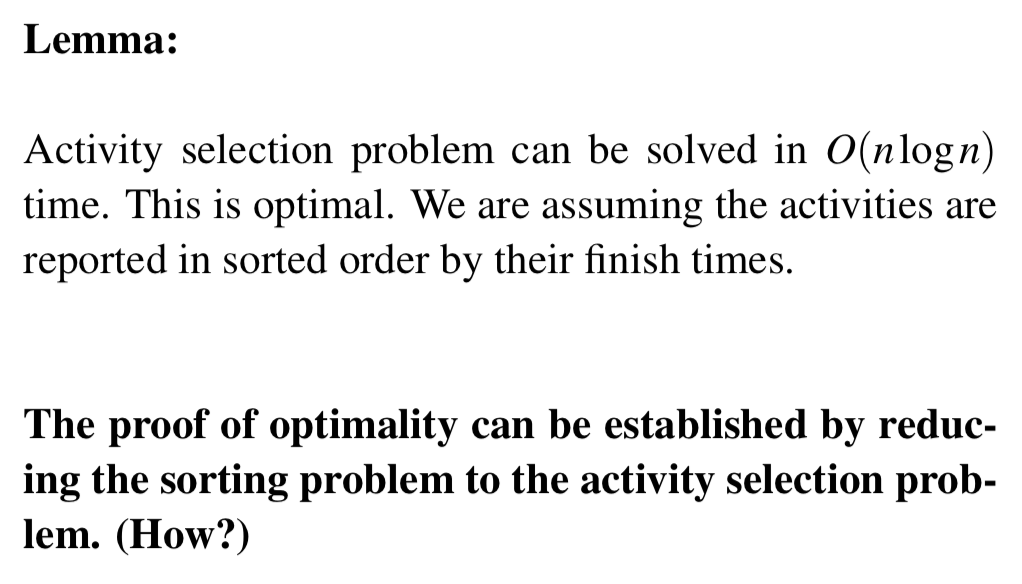 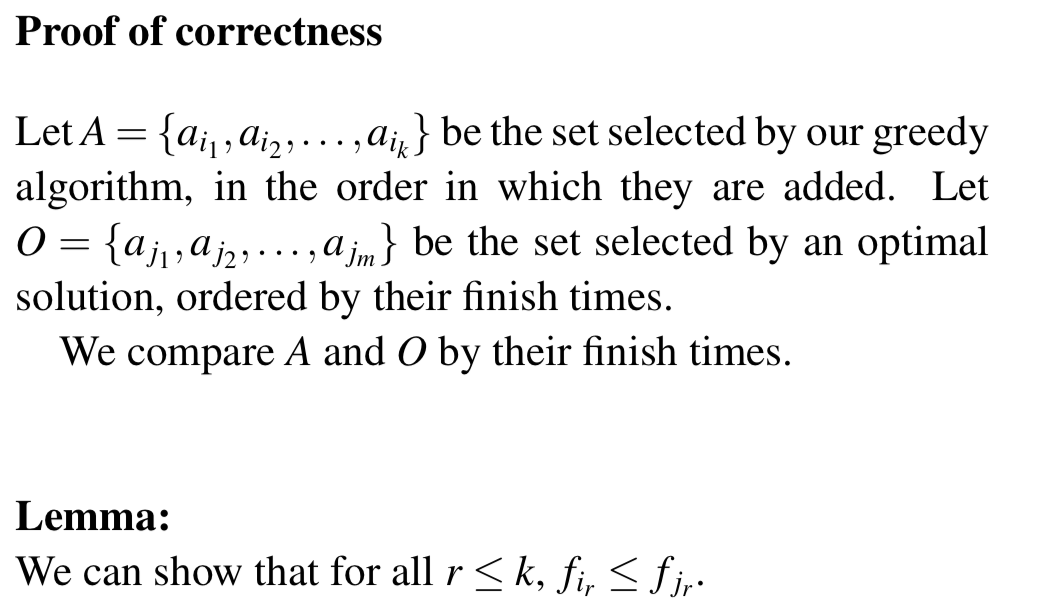 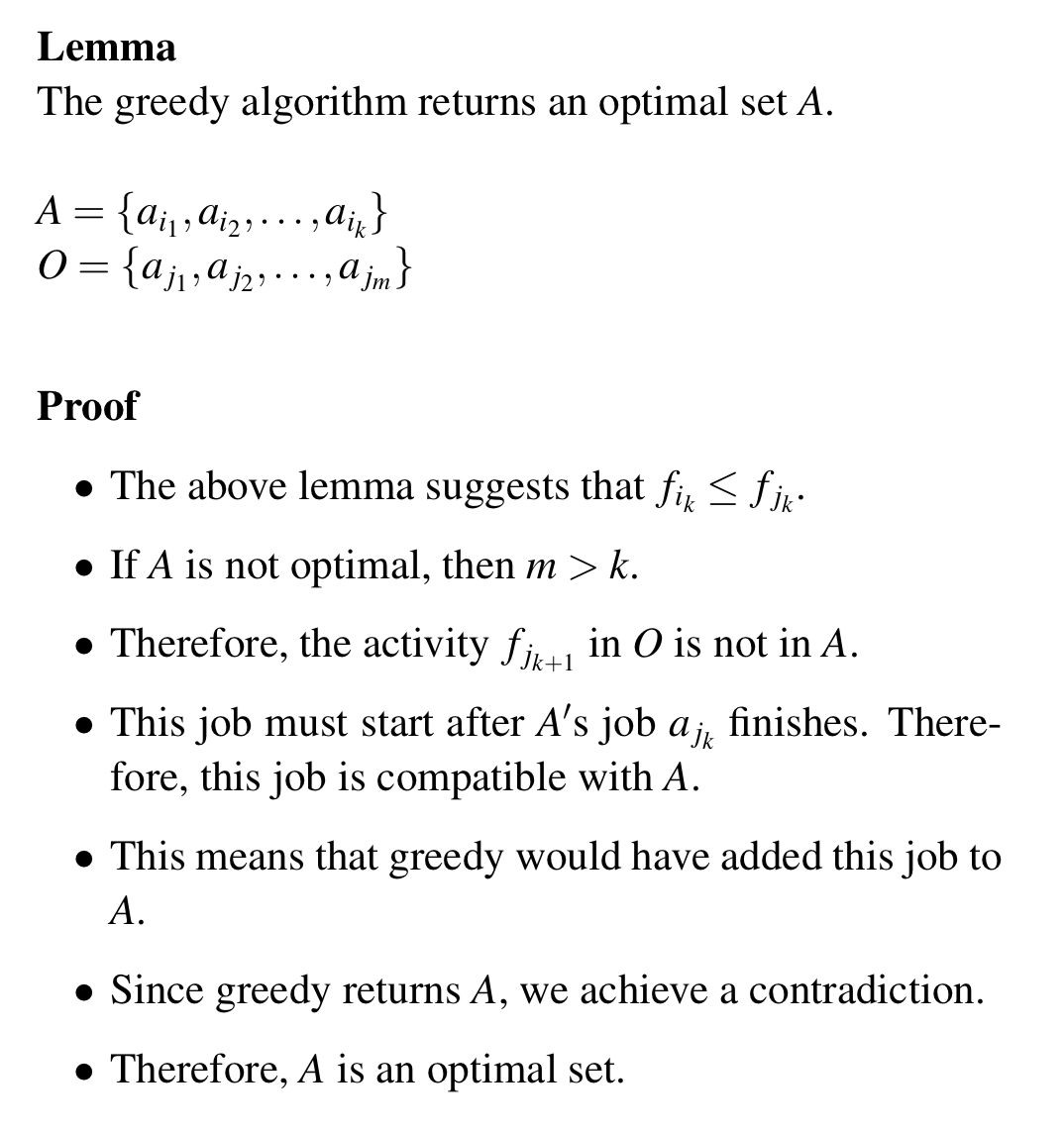 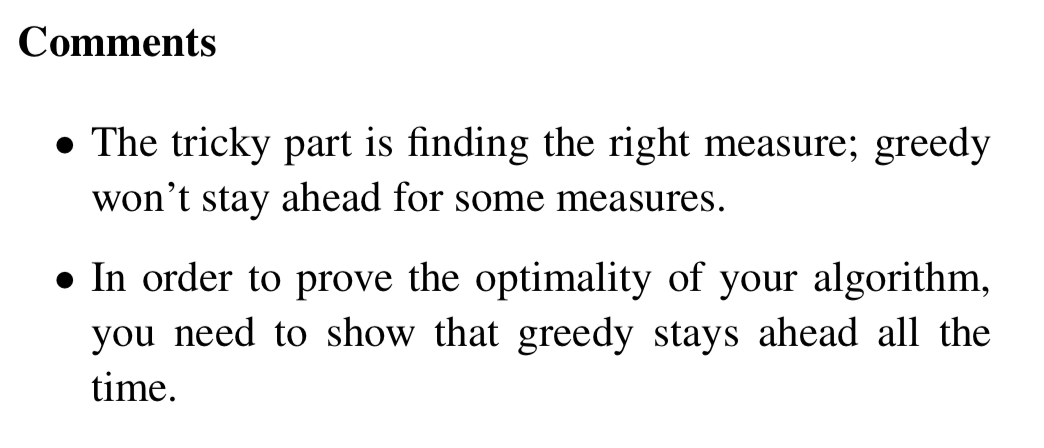 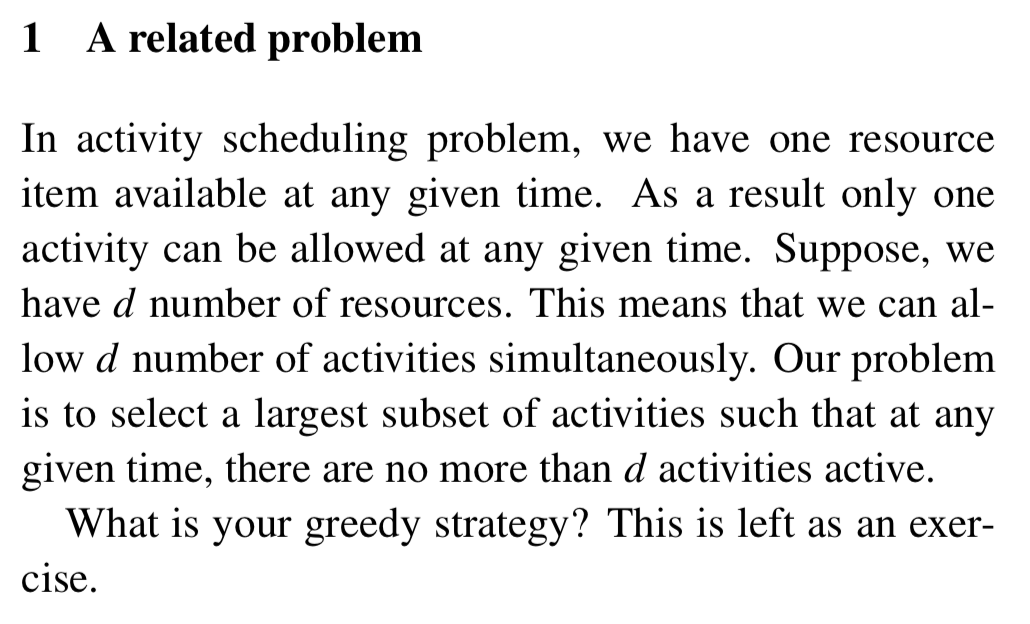 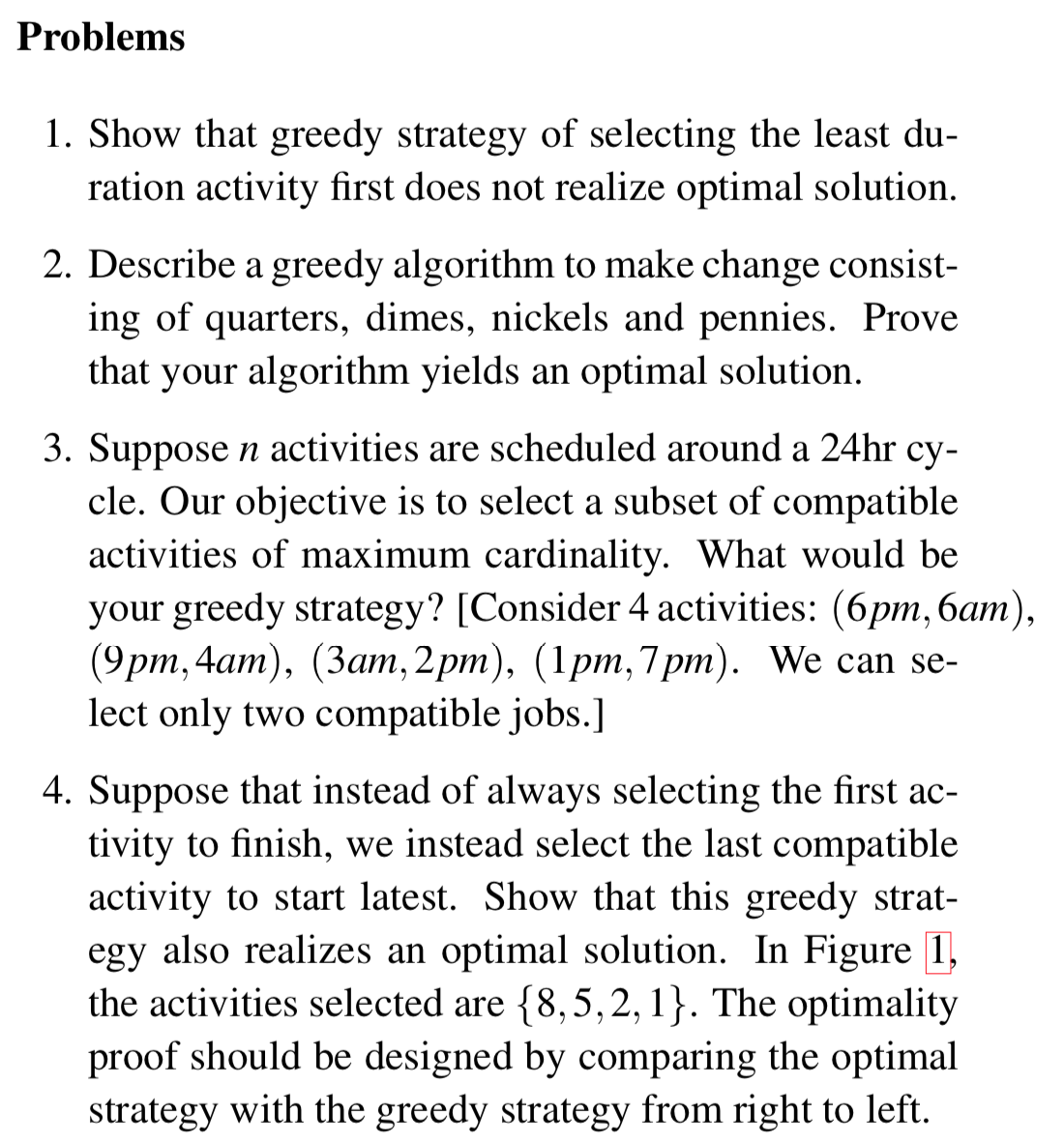 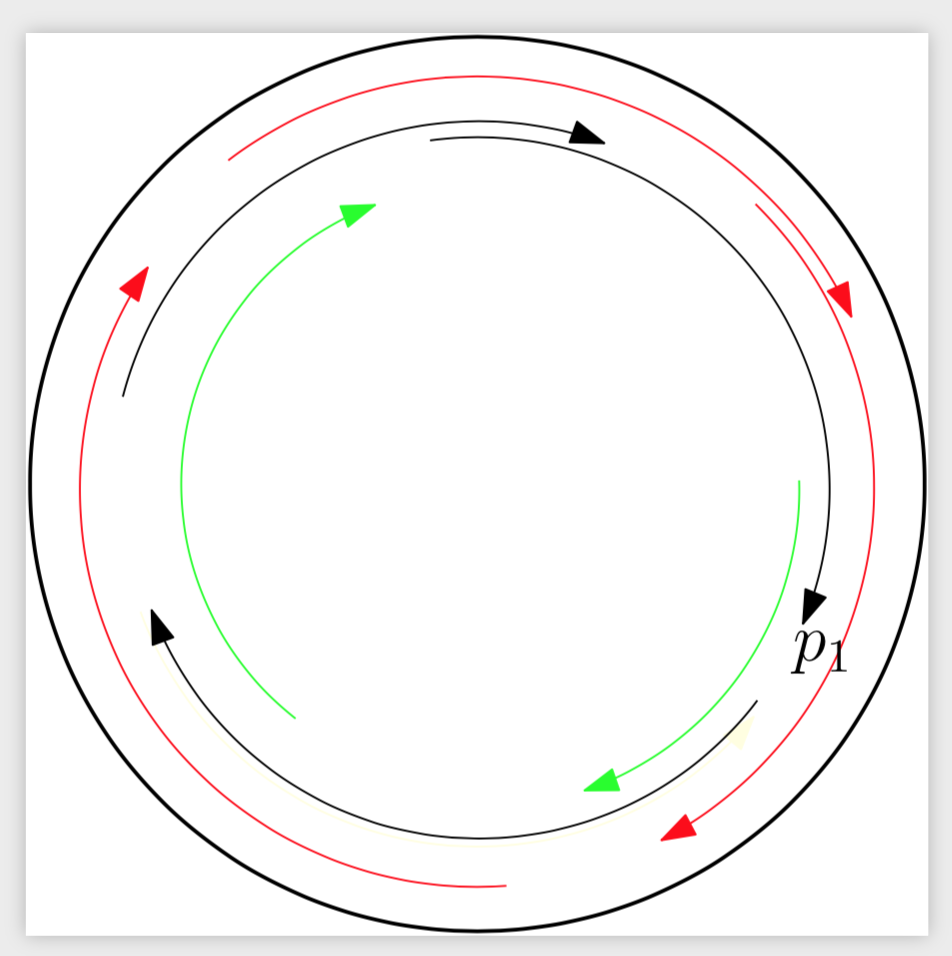 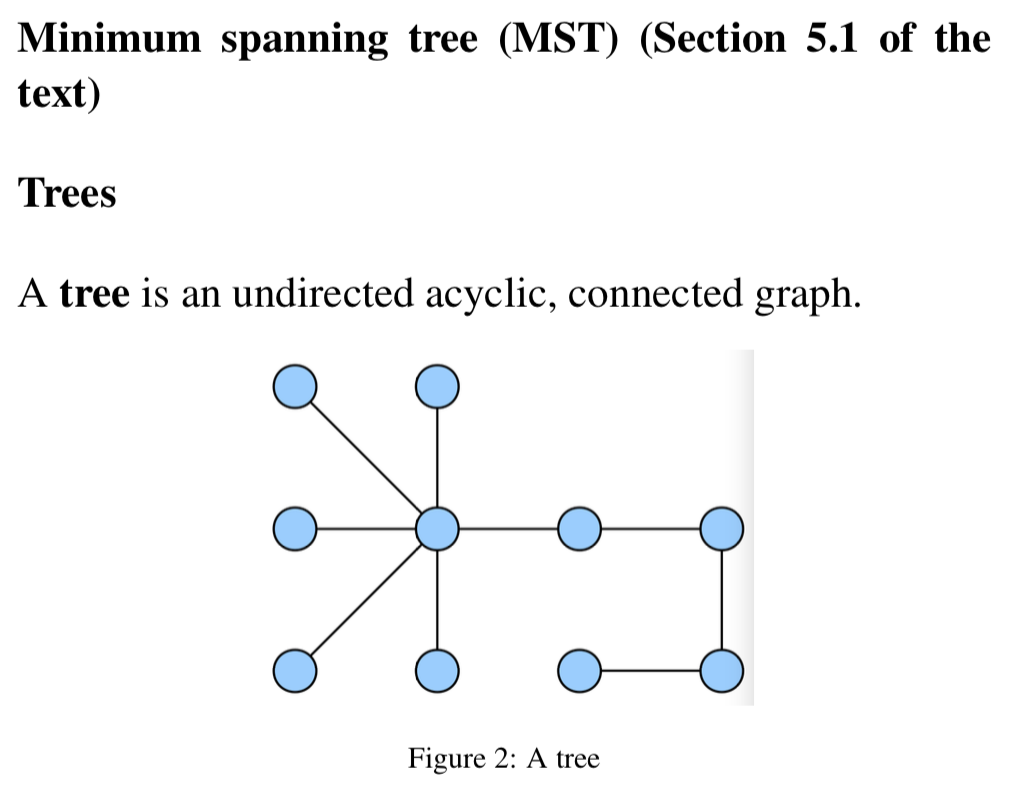 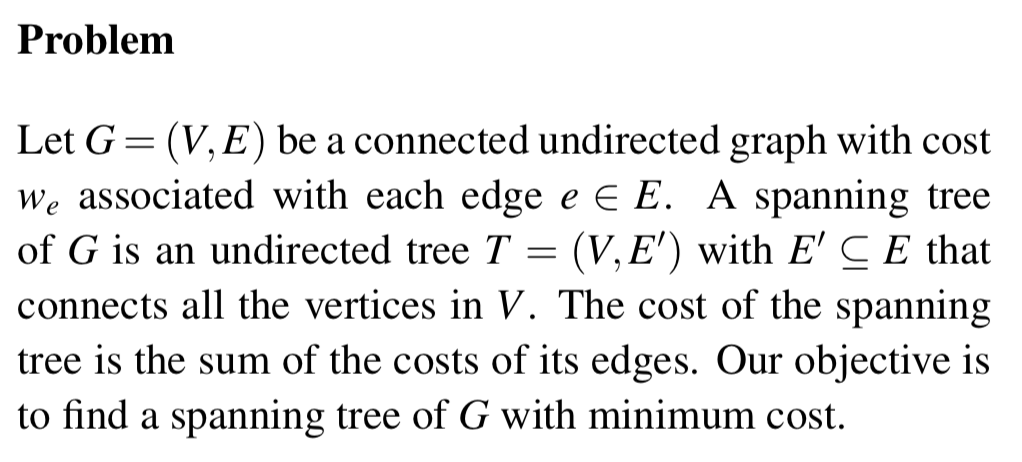 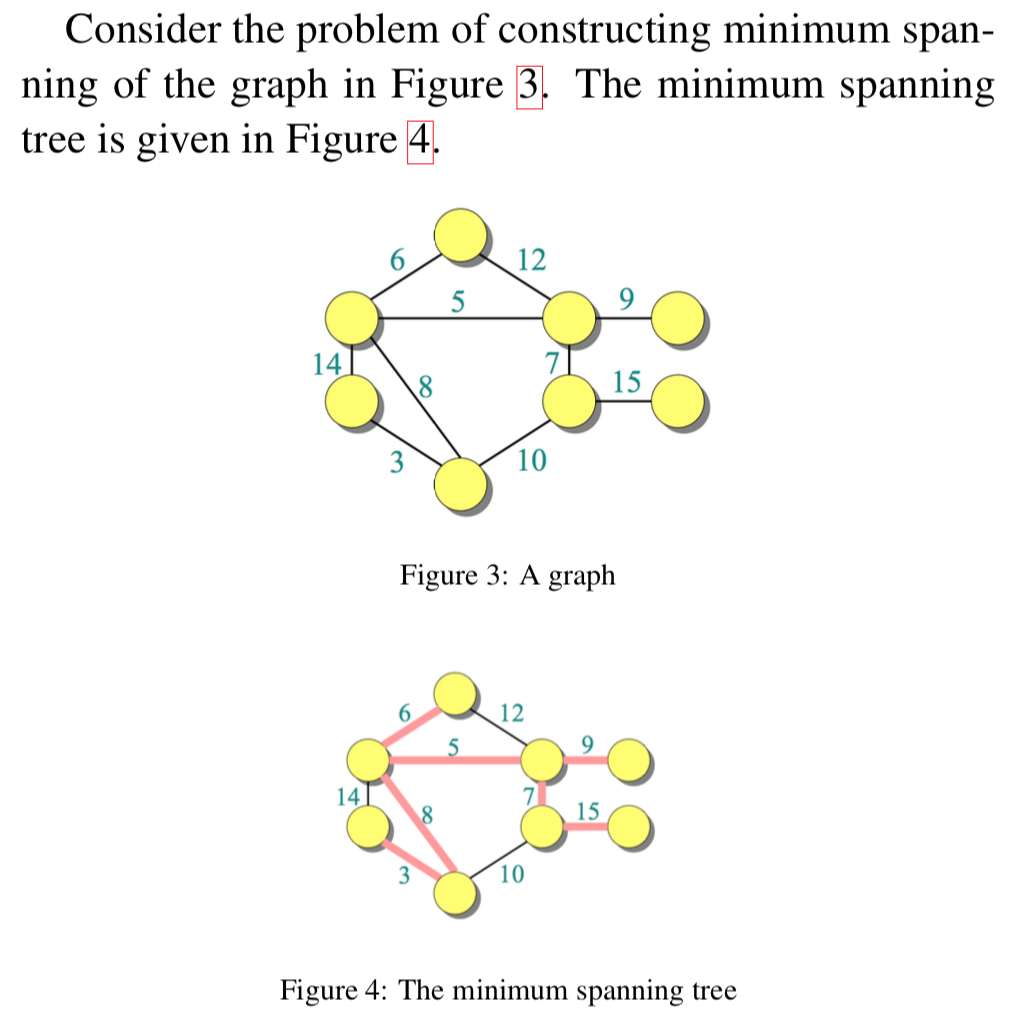 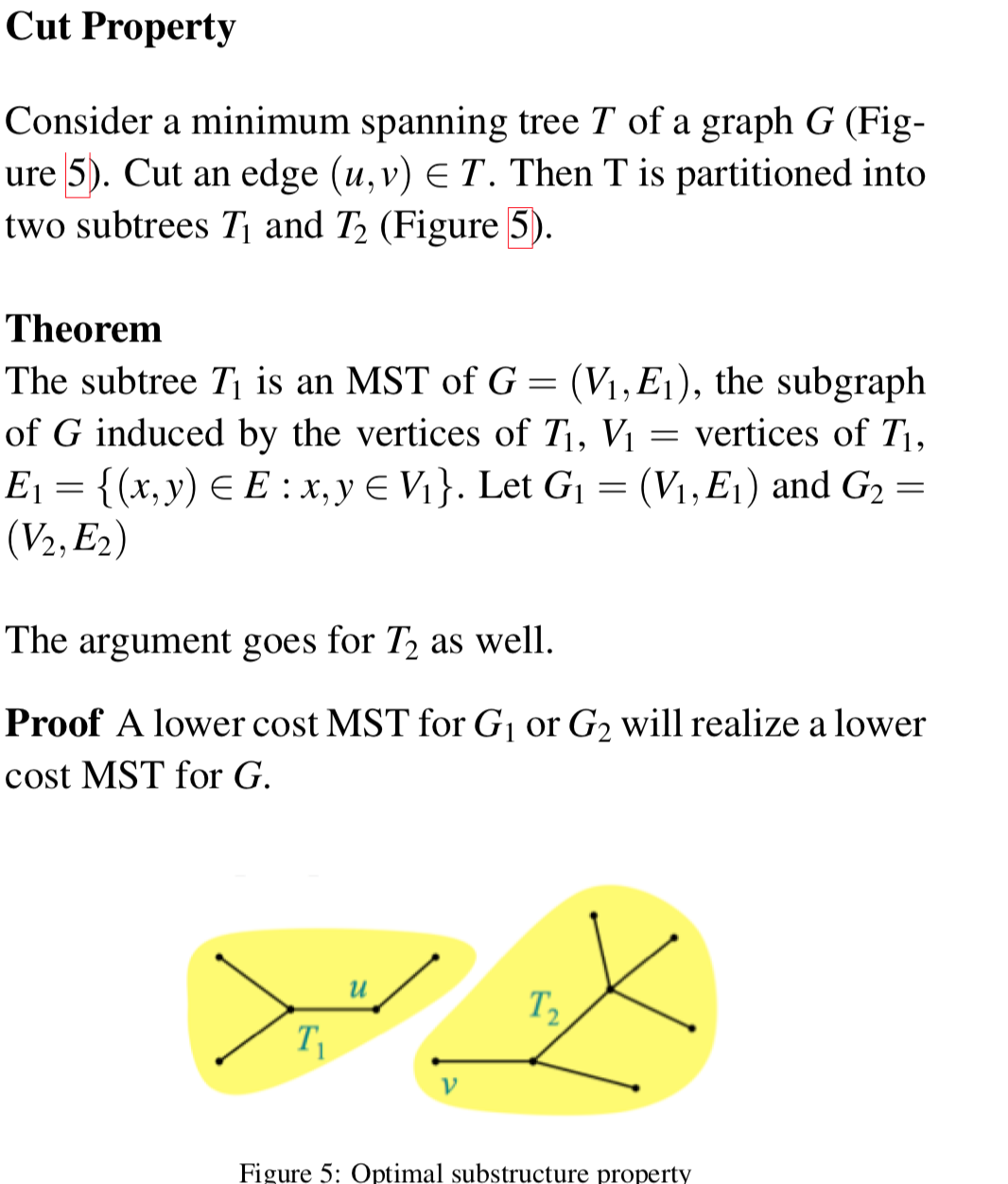 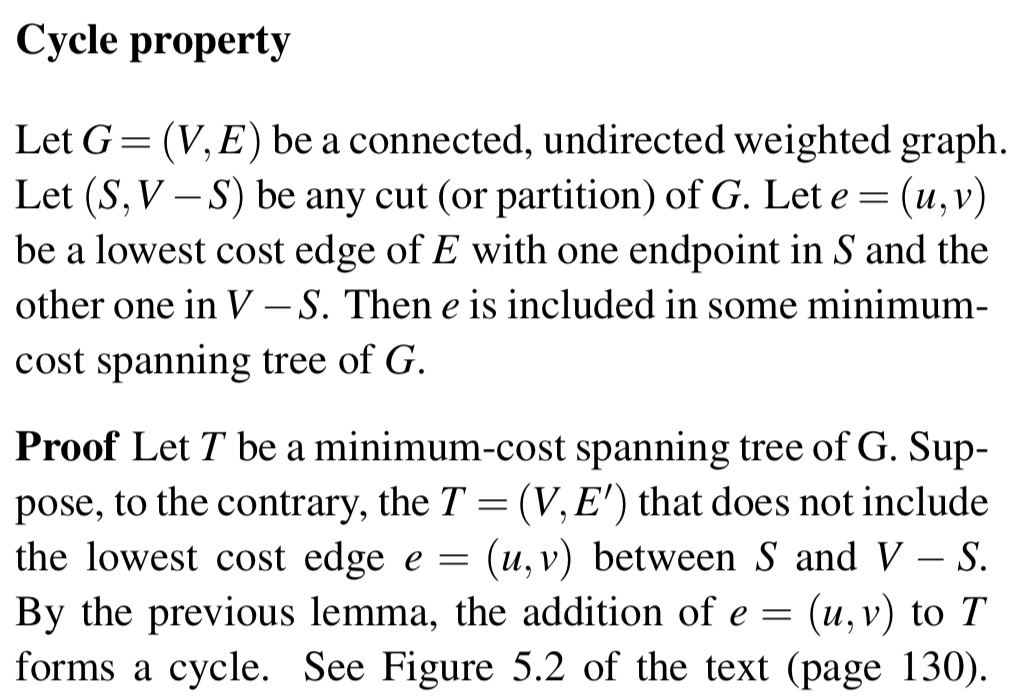 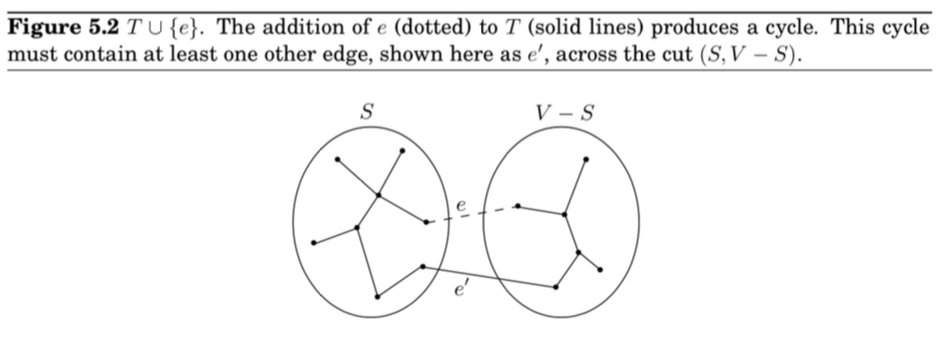 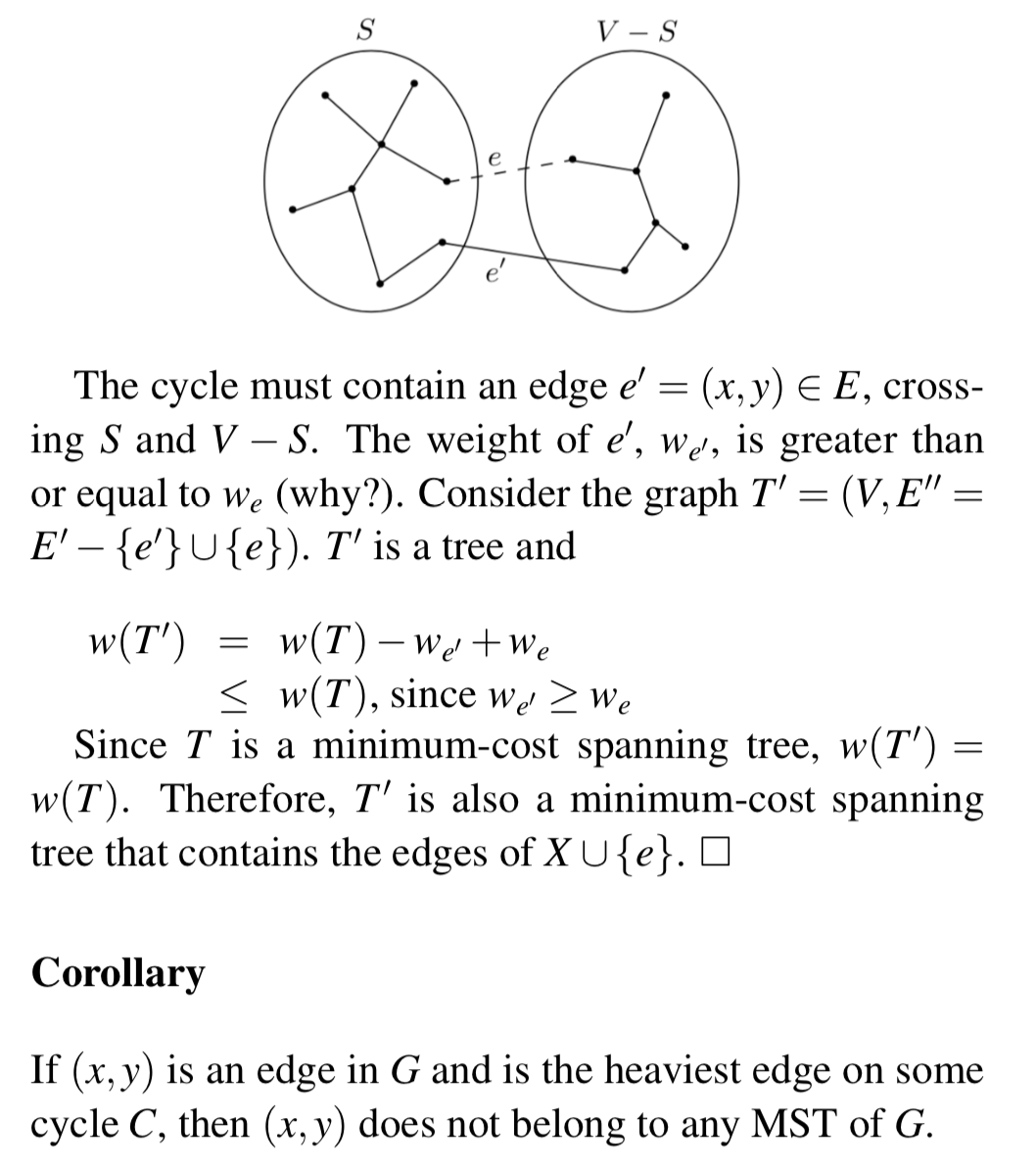 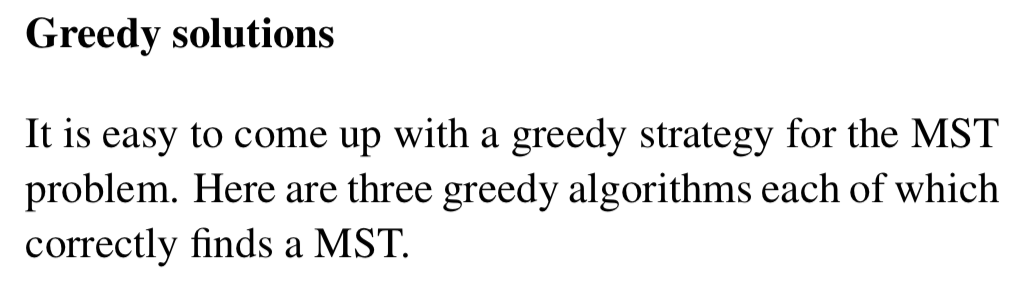 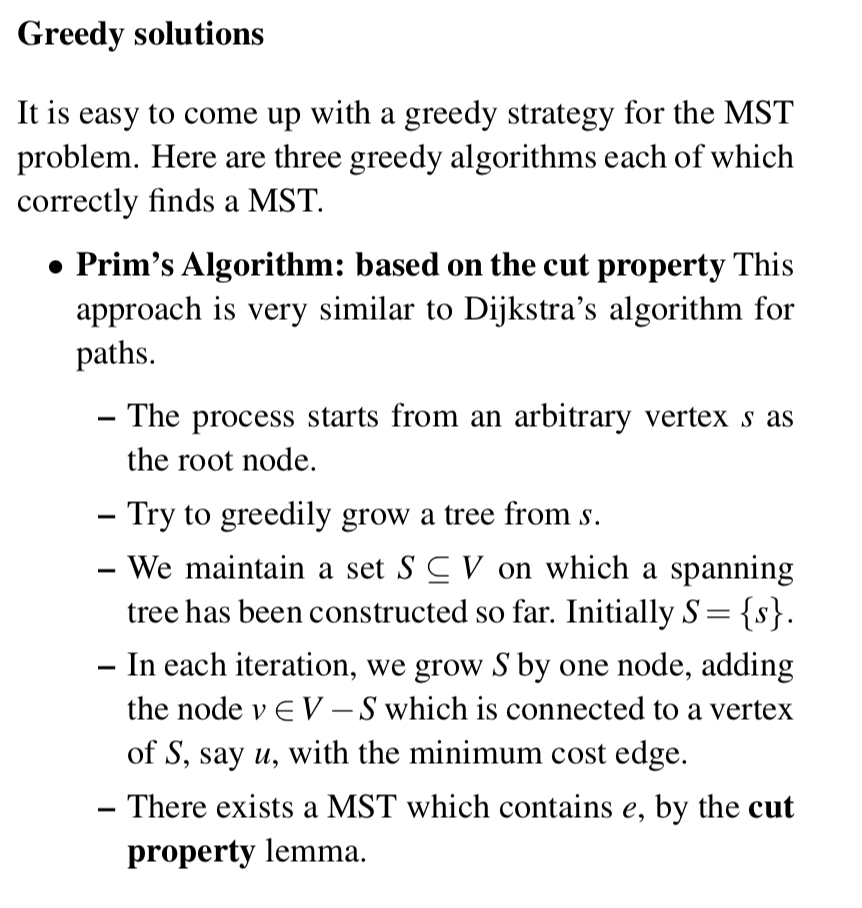 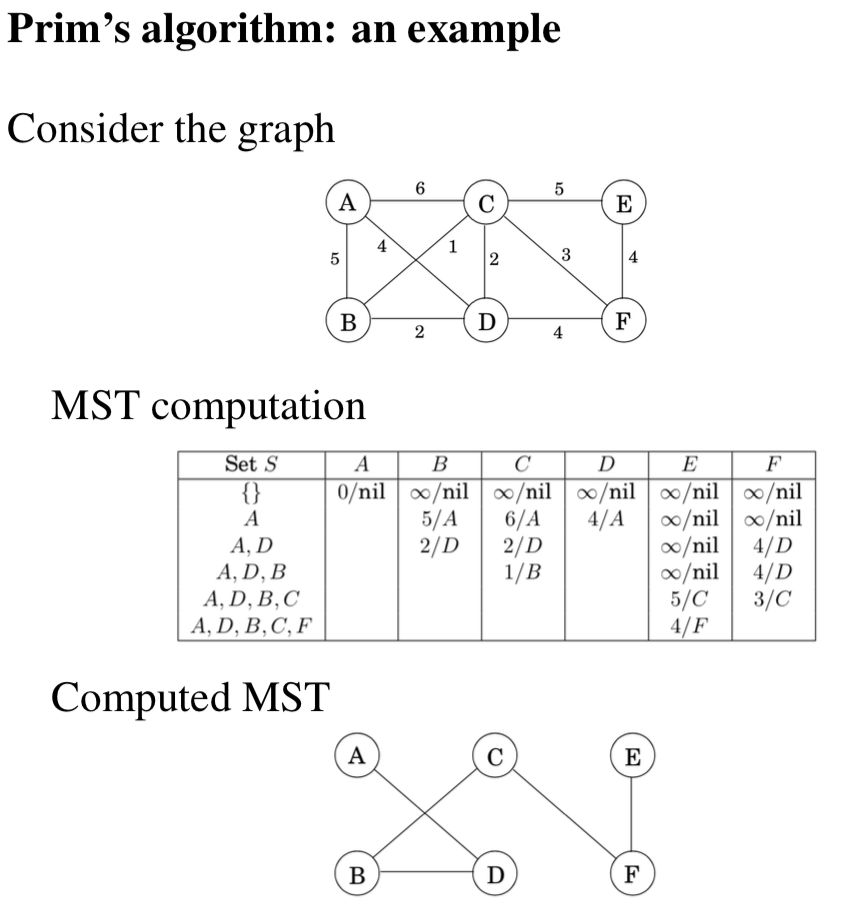 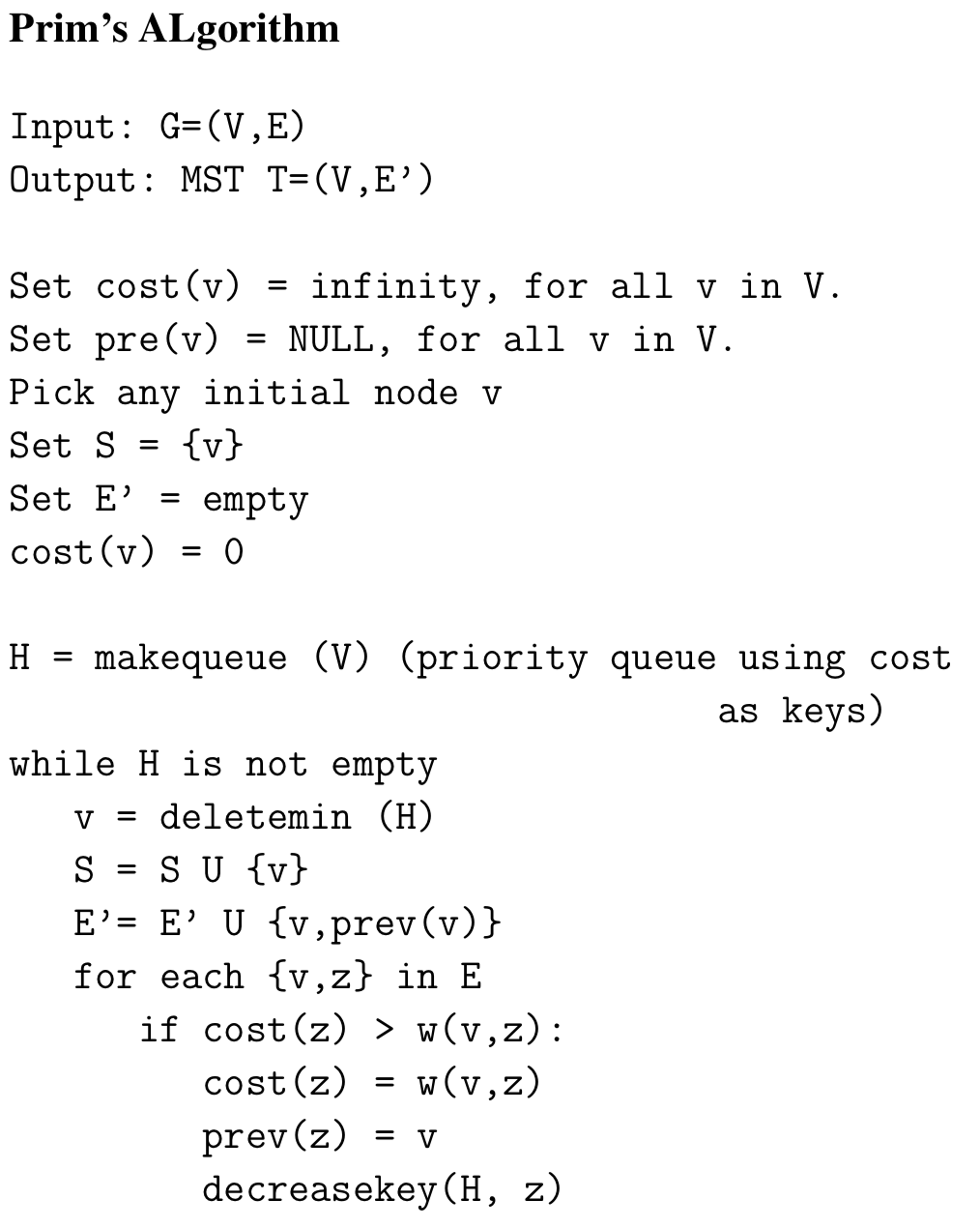 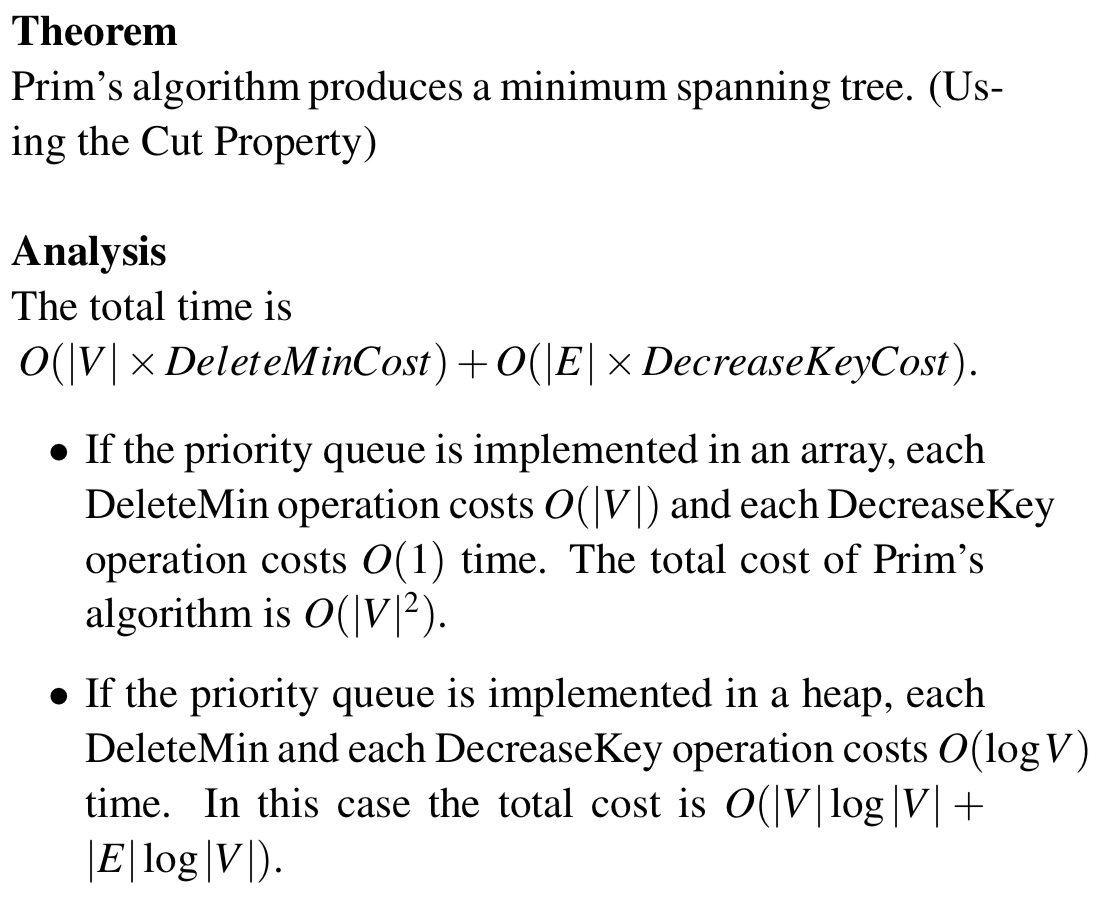 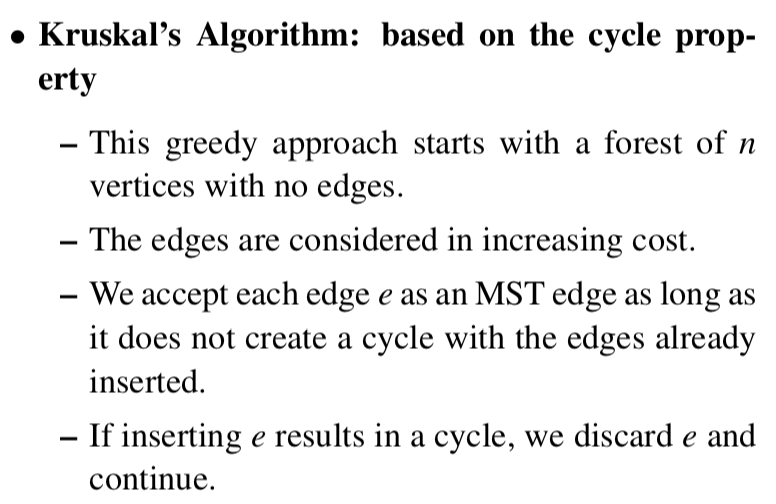 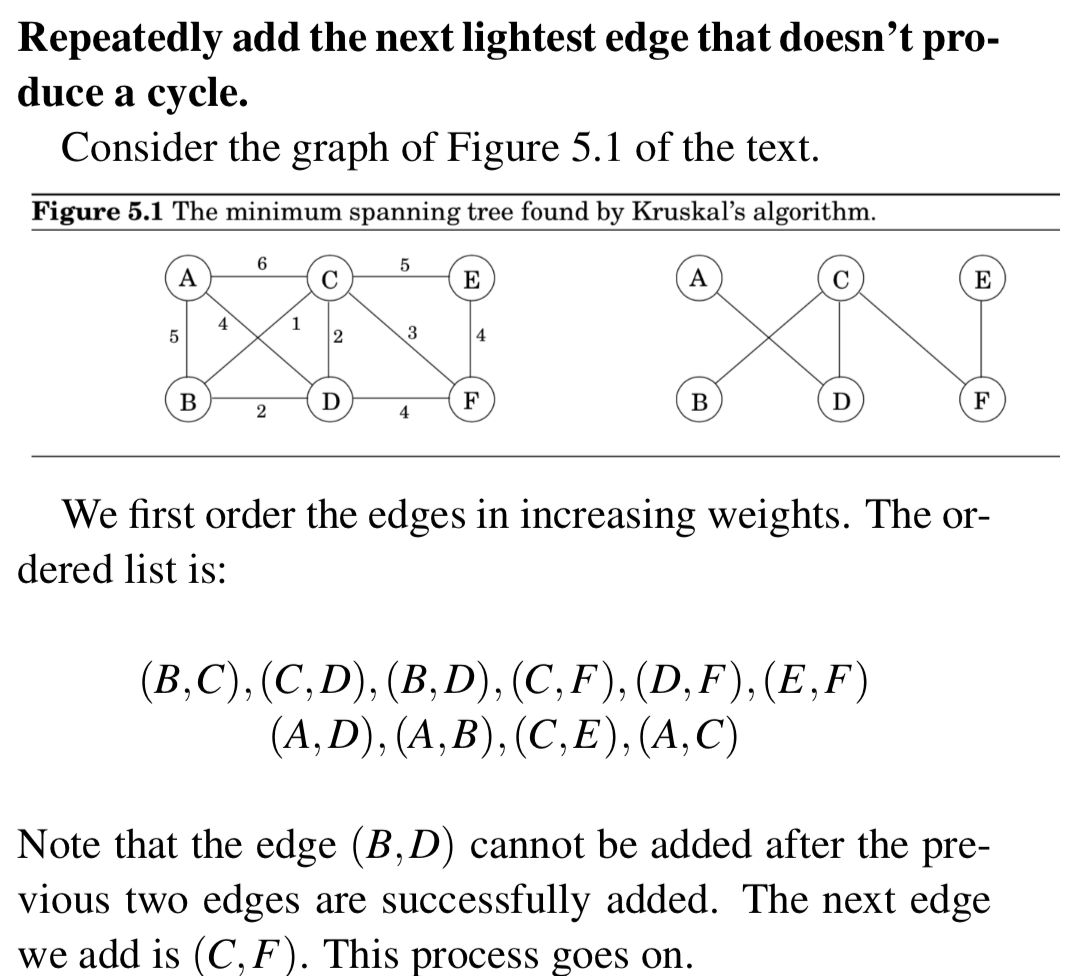 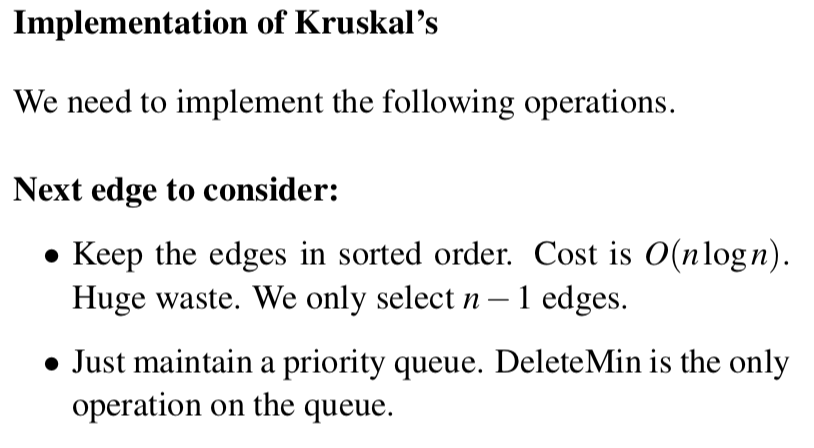 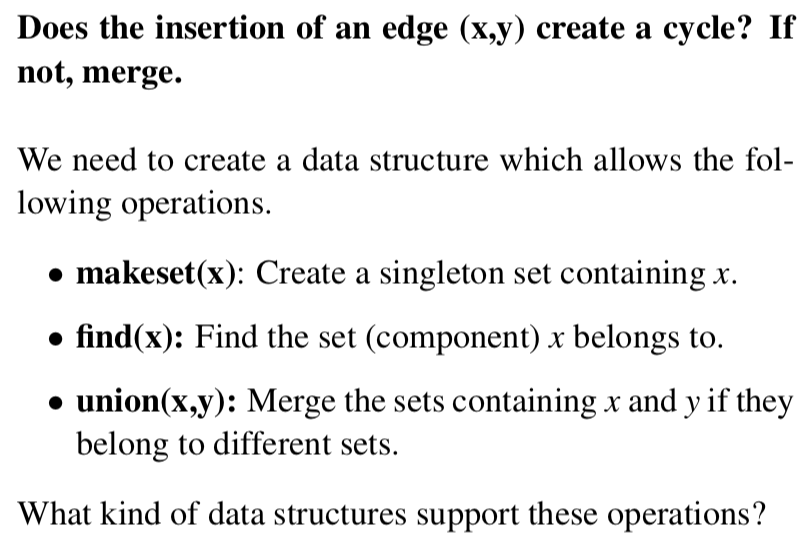 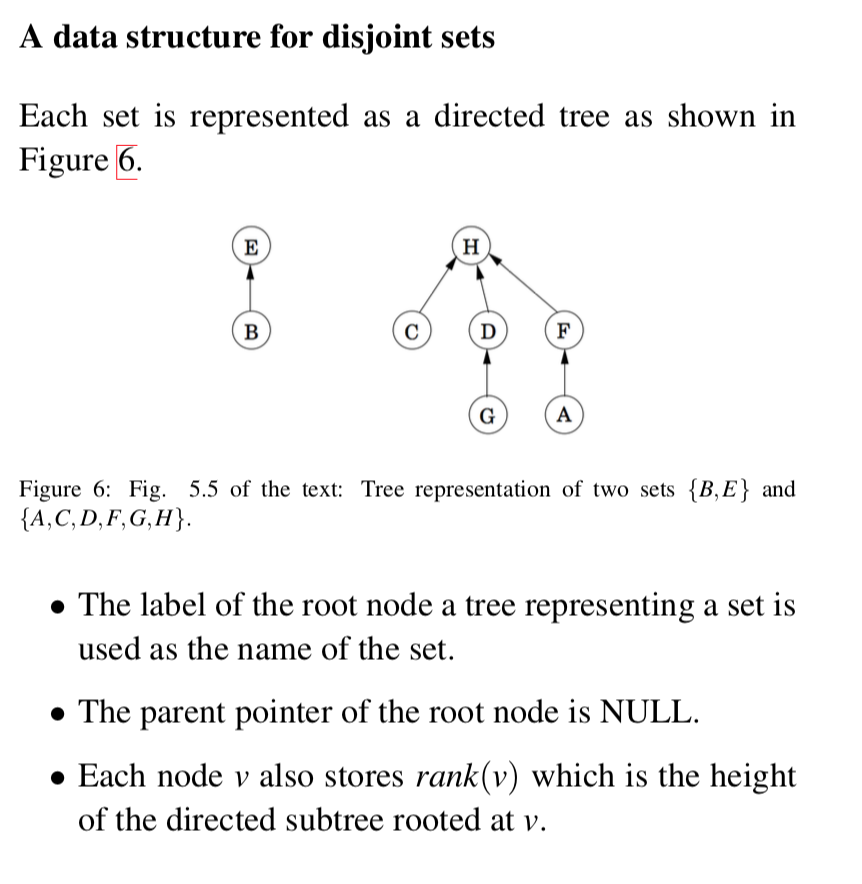 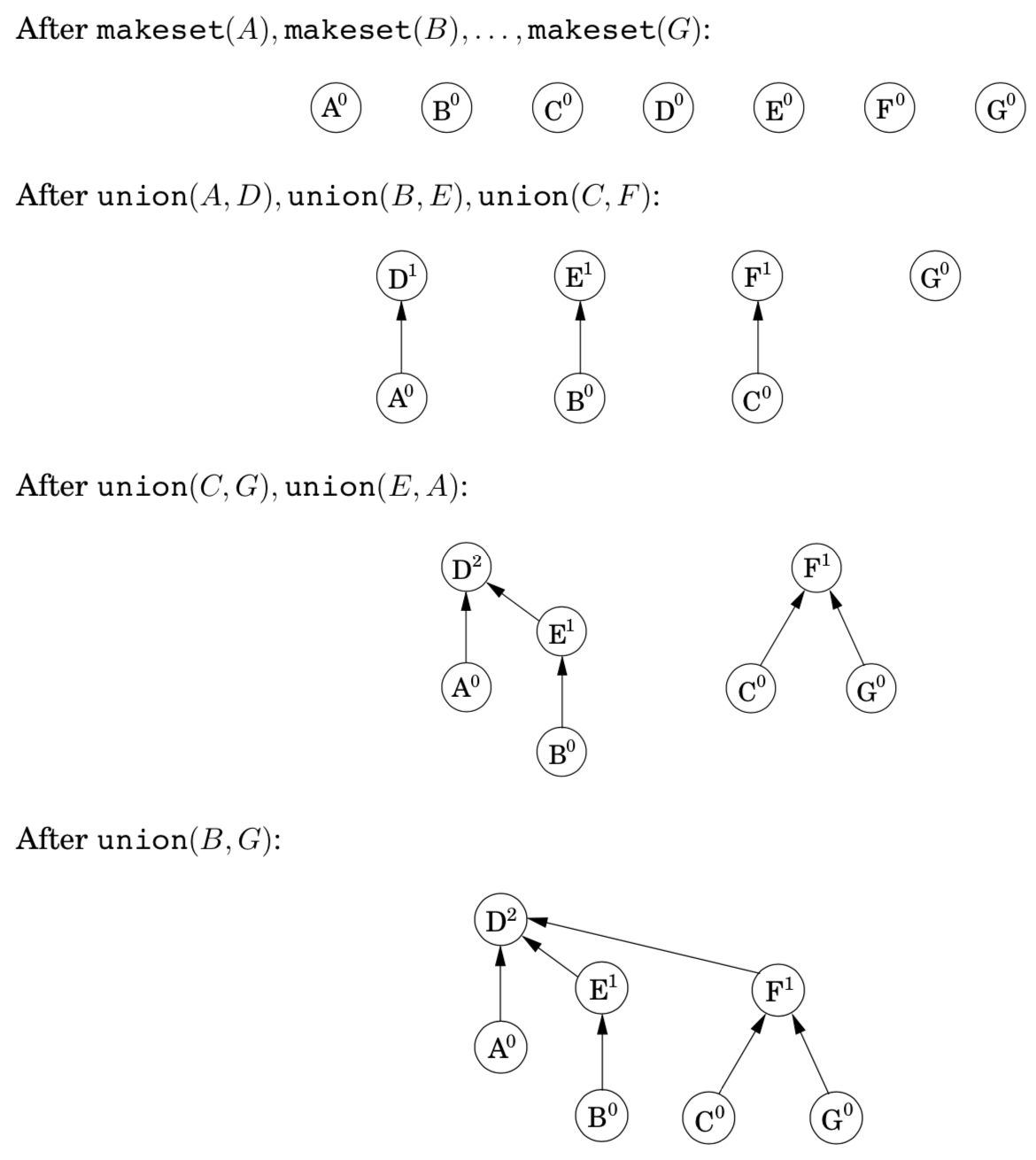 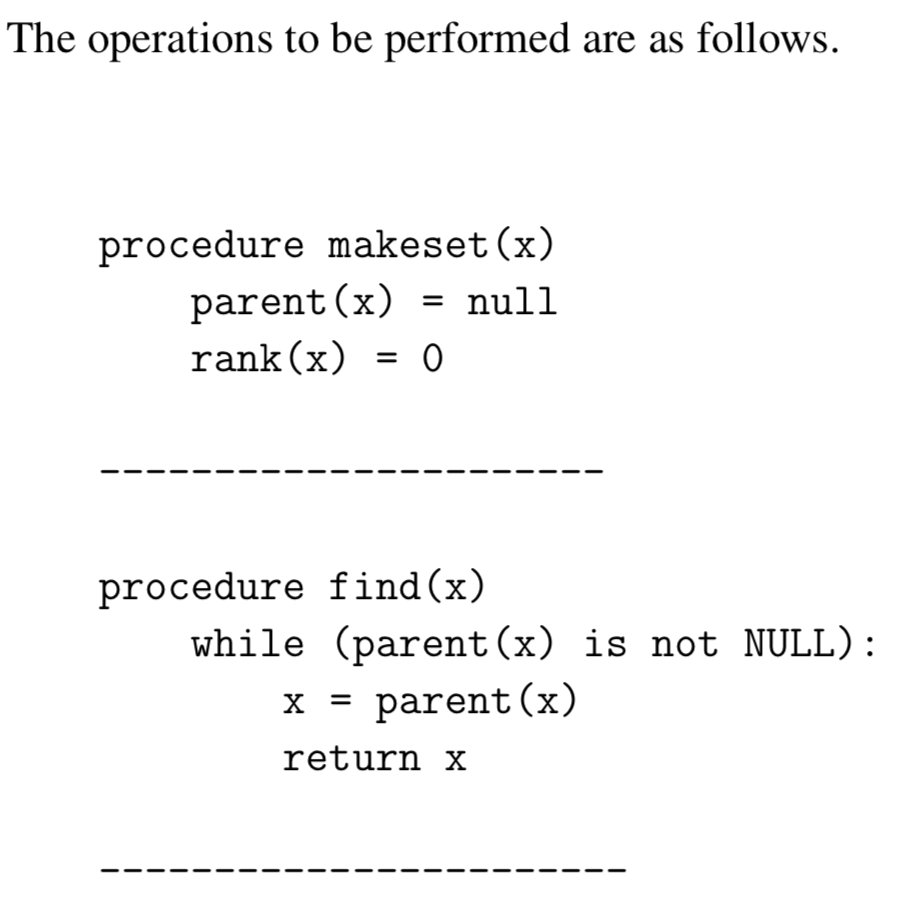 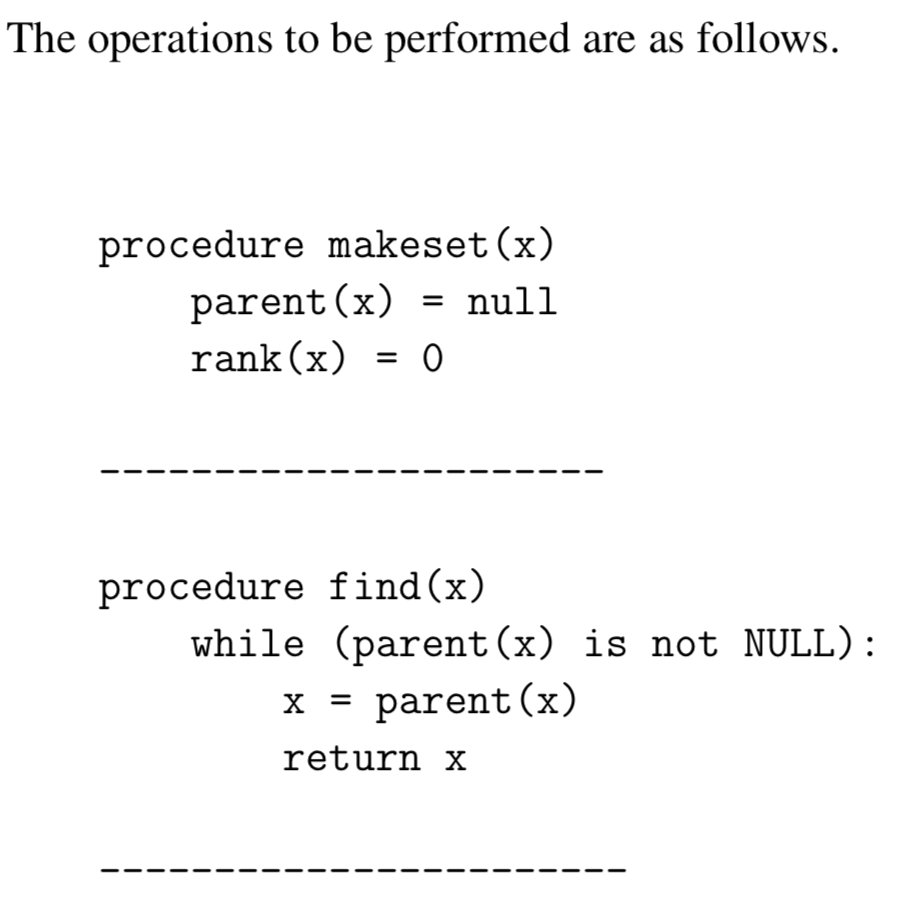 Constant time
Proportional to the  height
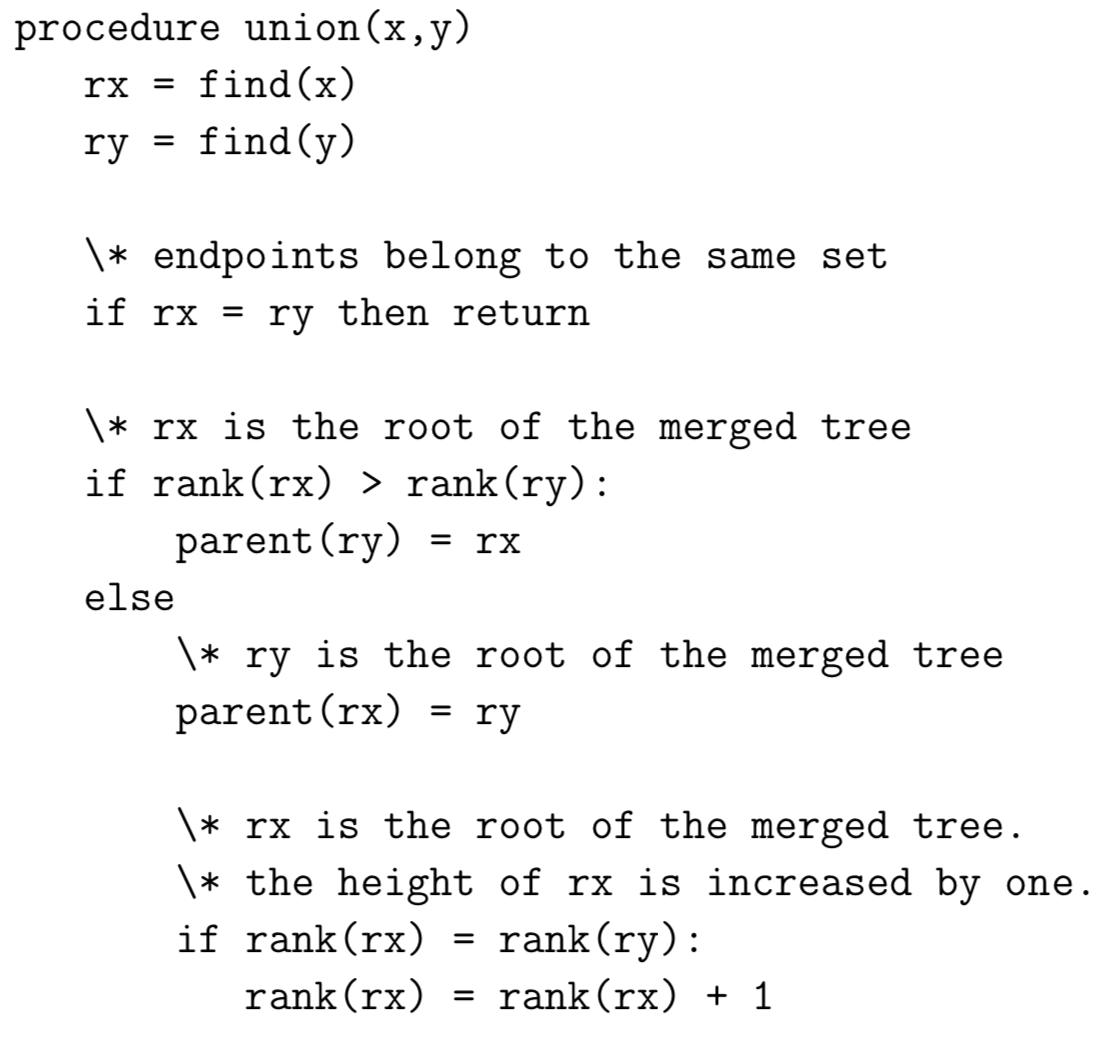 Proportional to the height
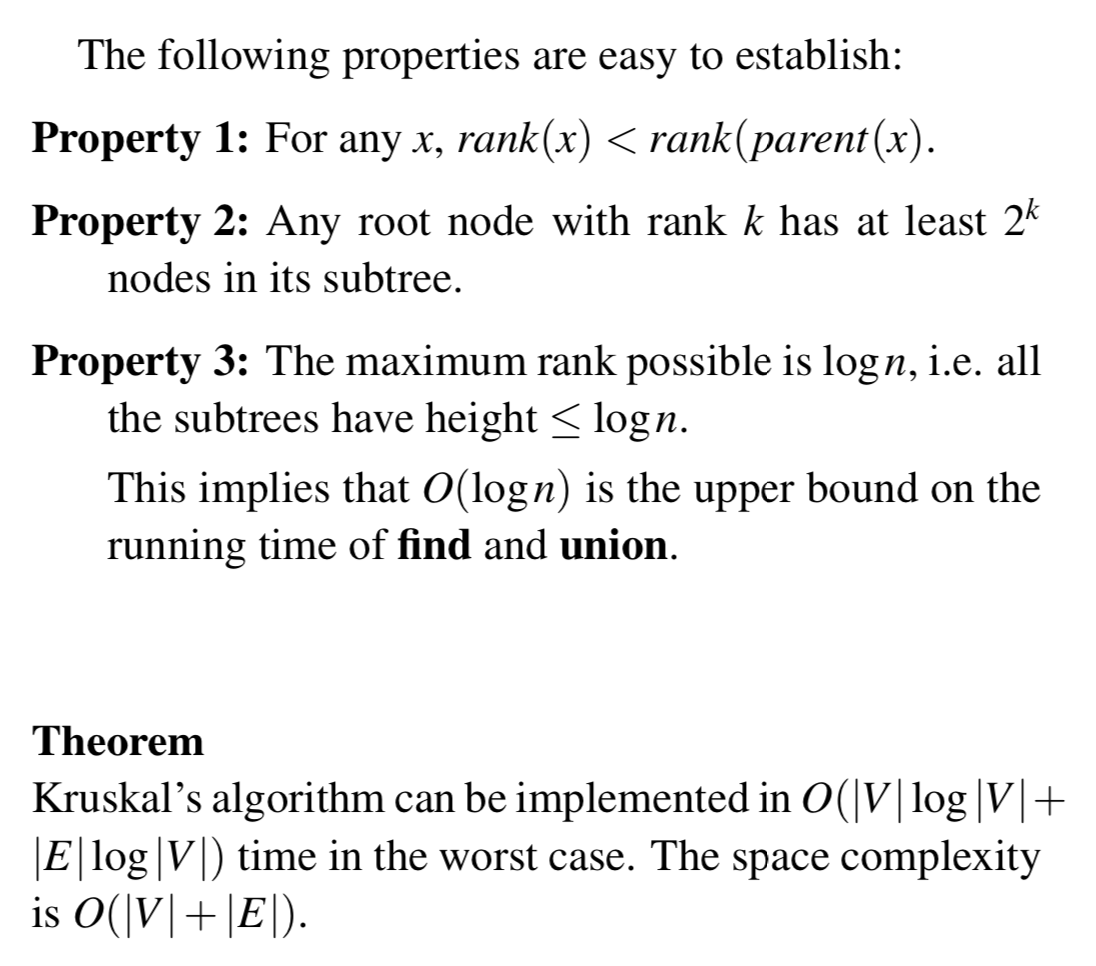 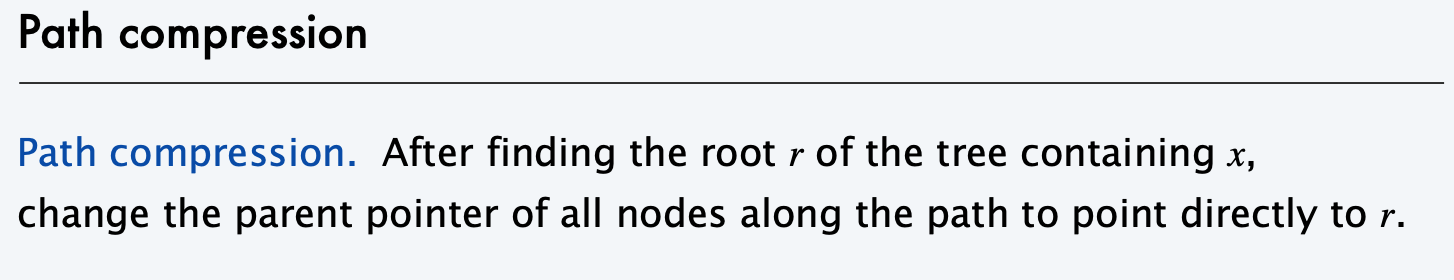 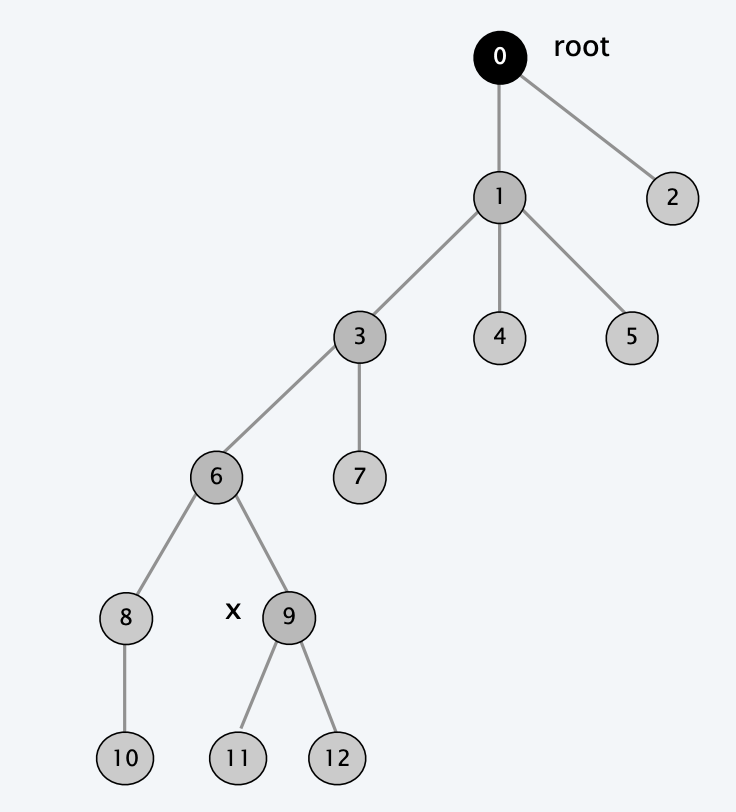 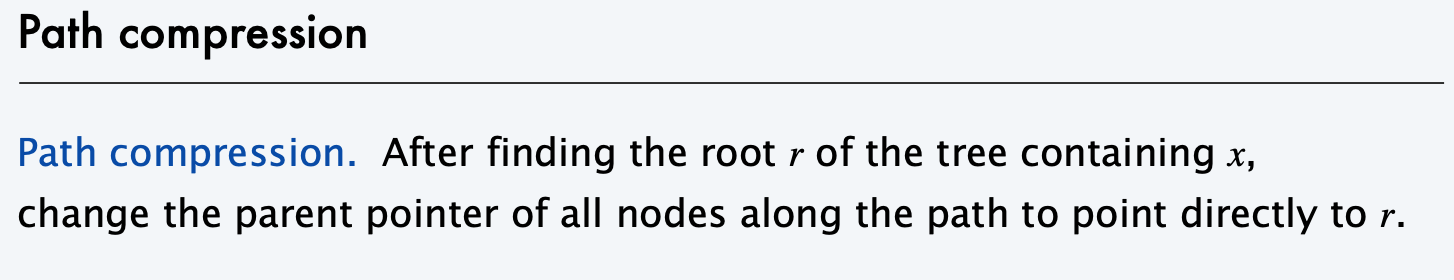 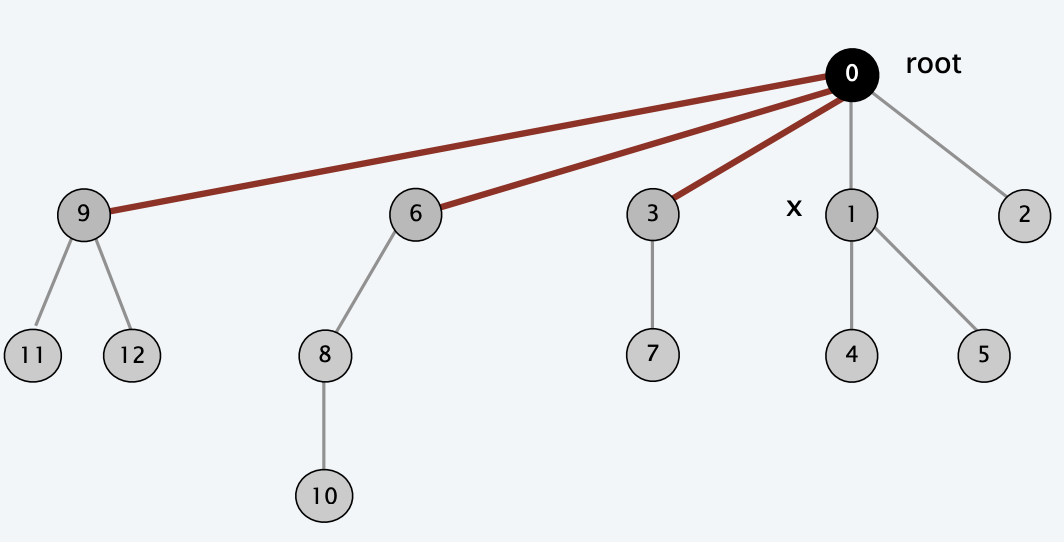 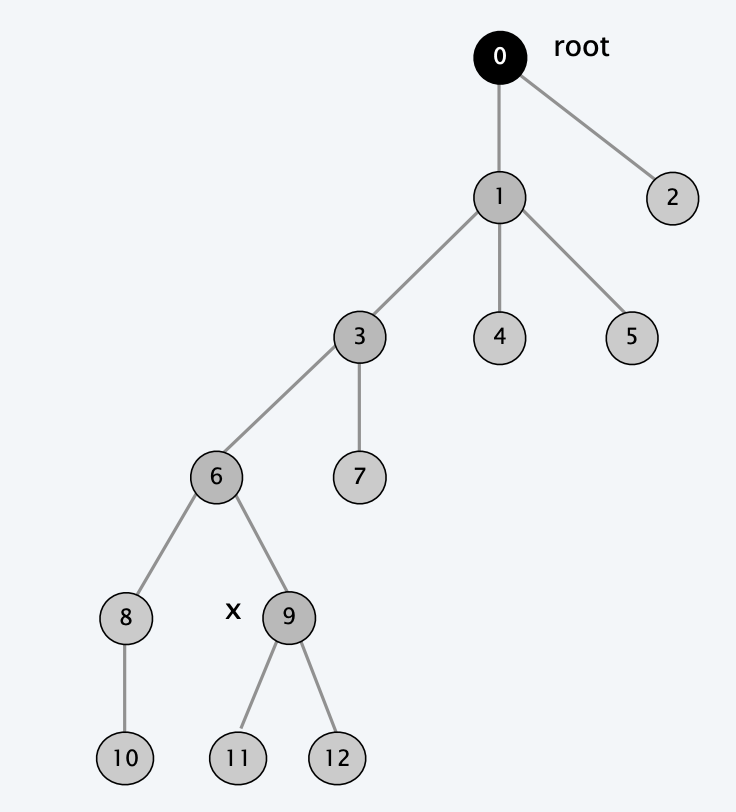 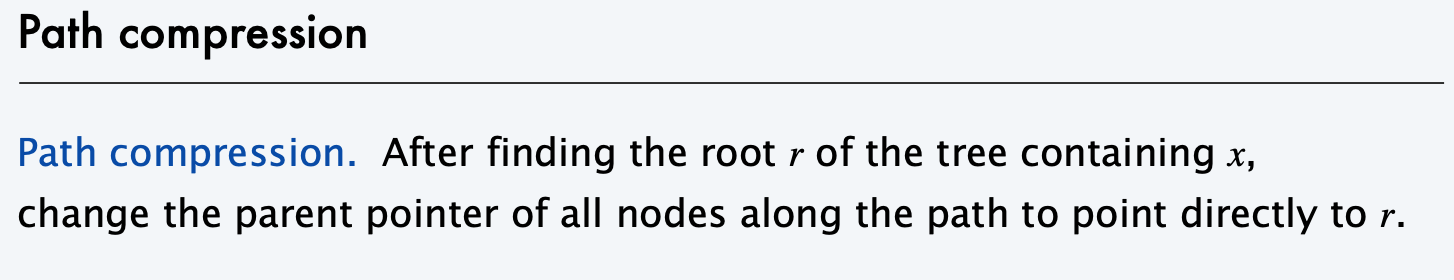 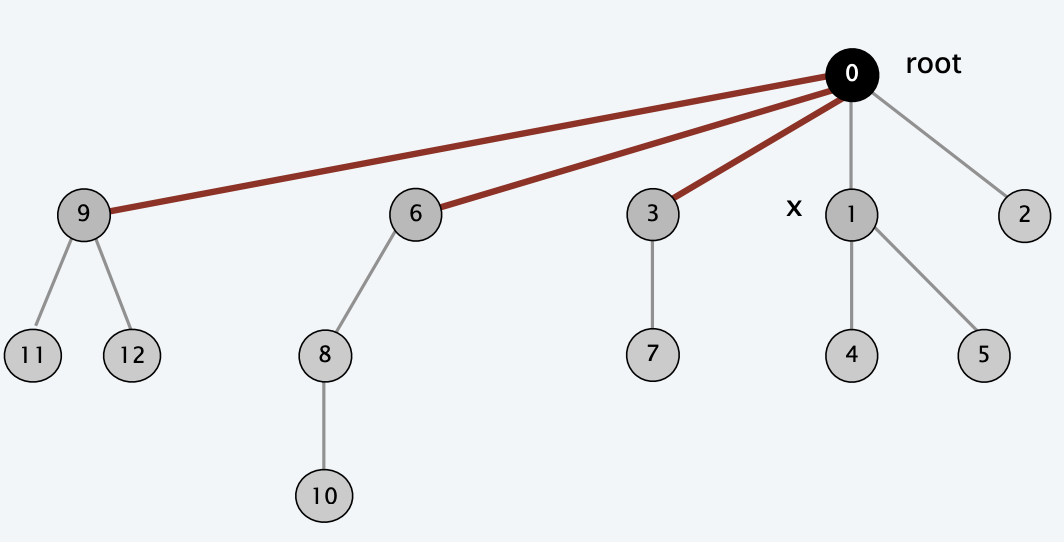 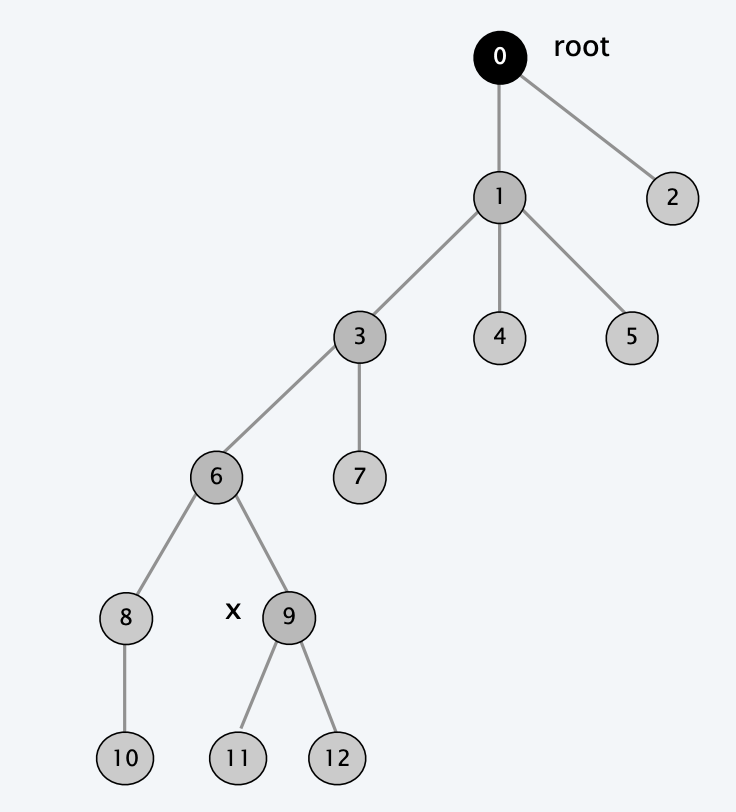 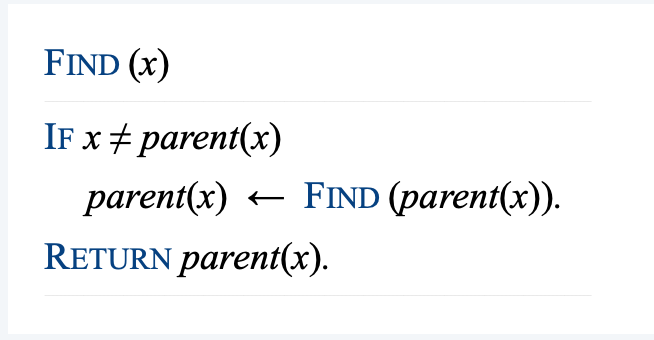 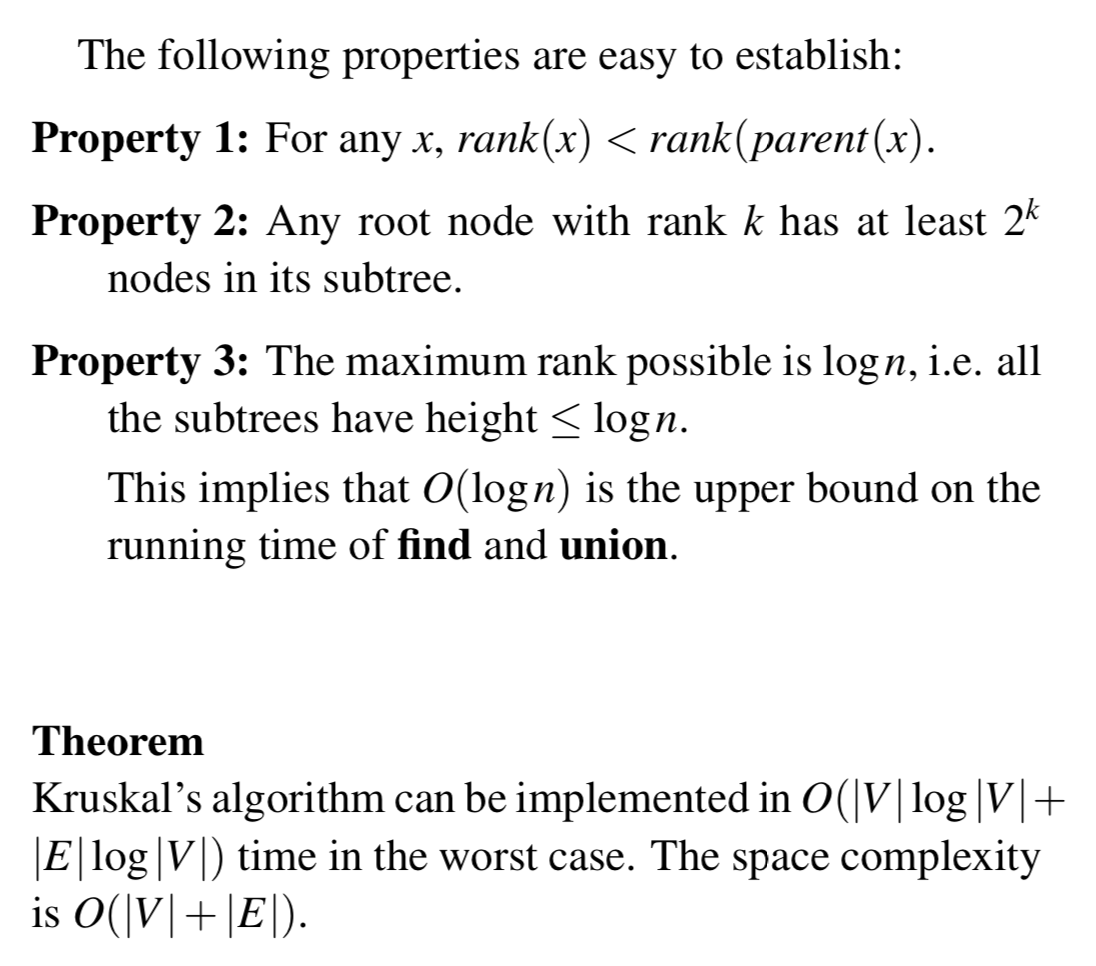 *
log* n ≤ 5 for n ≤ 265536
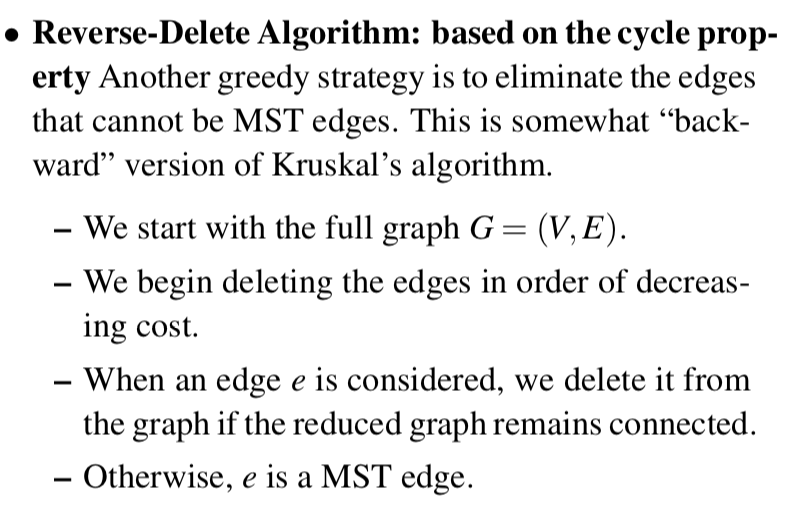 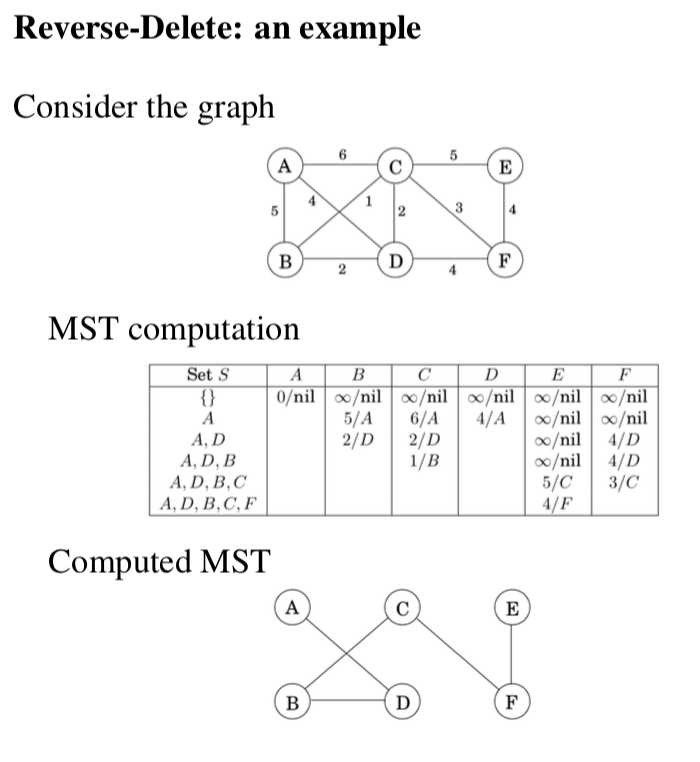